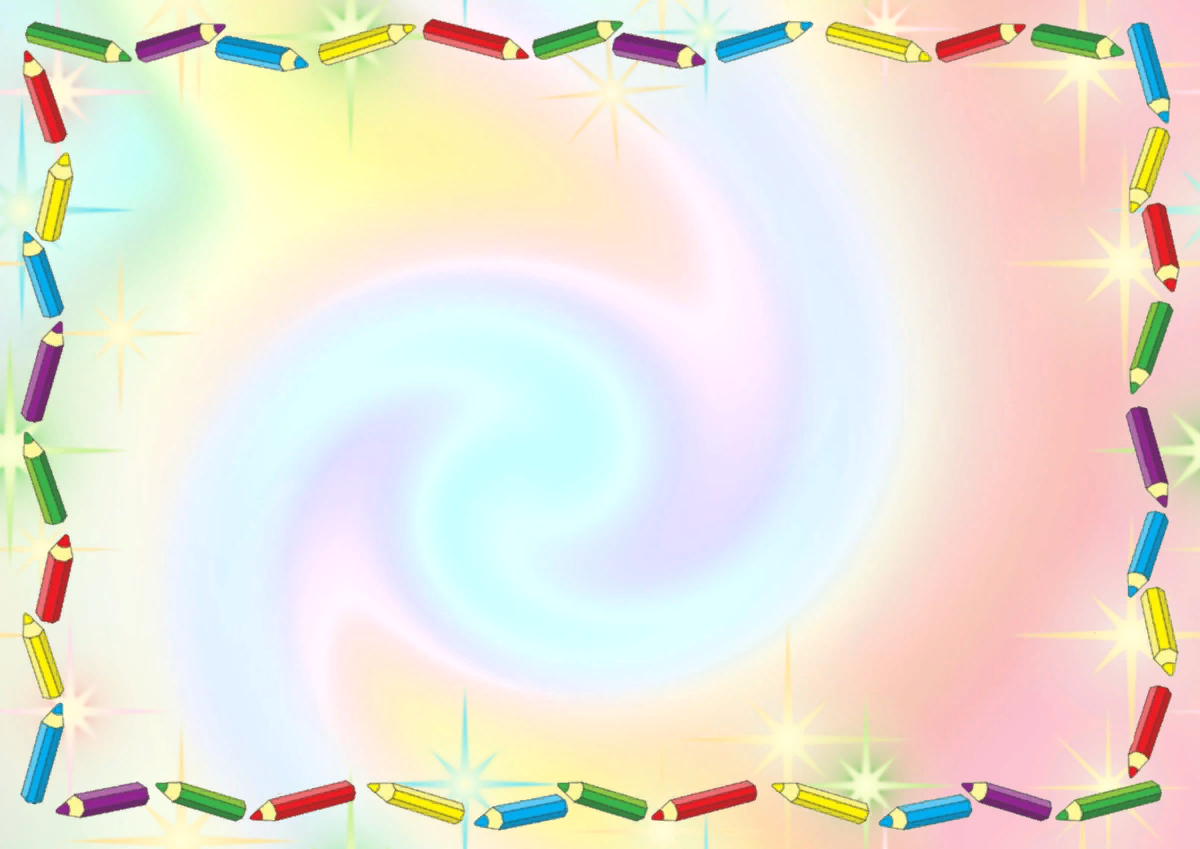 МАДОУ МО «СГО» д/с № 7 «Огонек» г. Светлый
ПРЕЗЕНТАЦИЯ 
на 
Тему: «Технология скрайбинг в речевом
 развитии детей в дошкольного возраста»
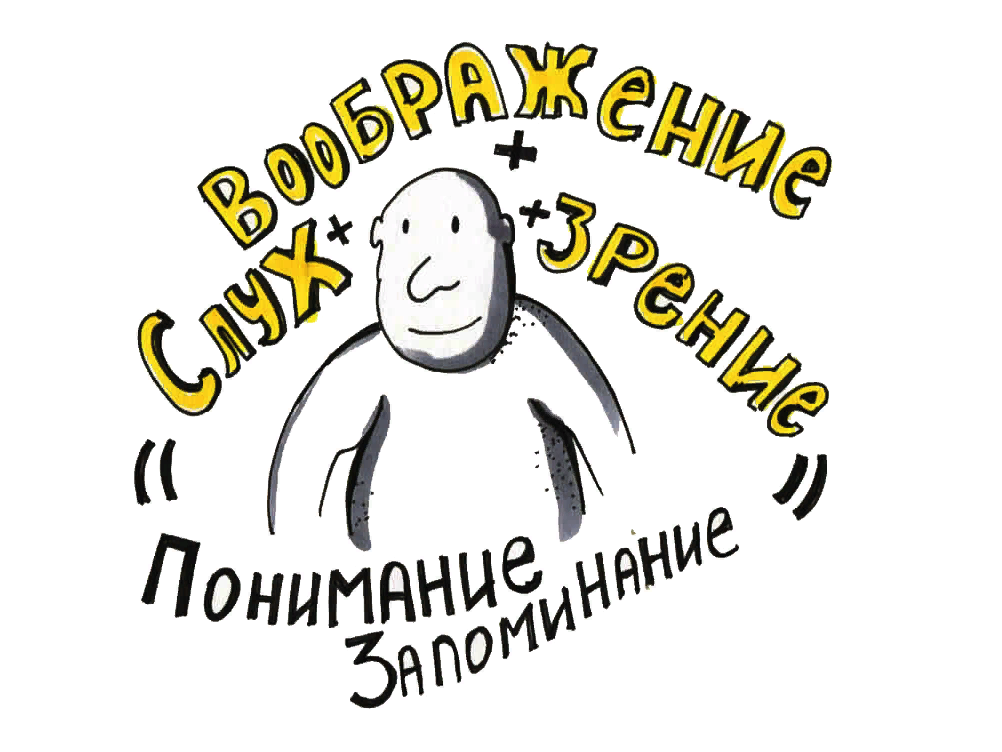 Подготовила: воспитатель
Ковальчук Елена Юрьевна
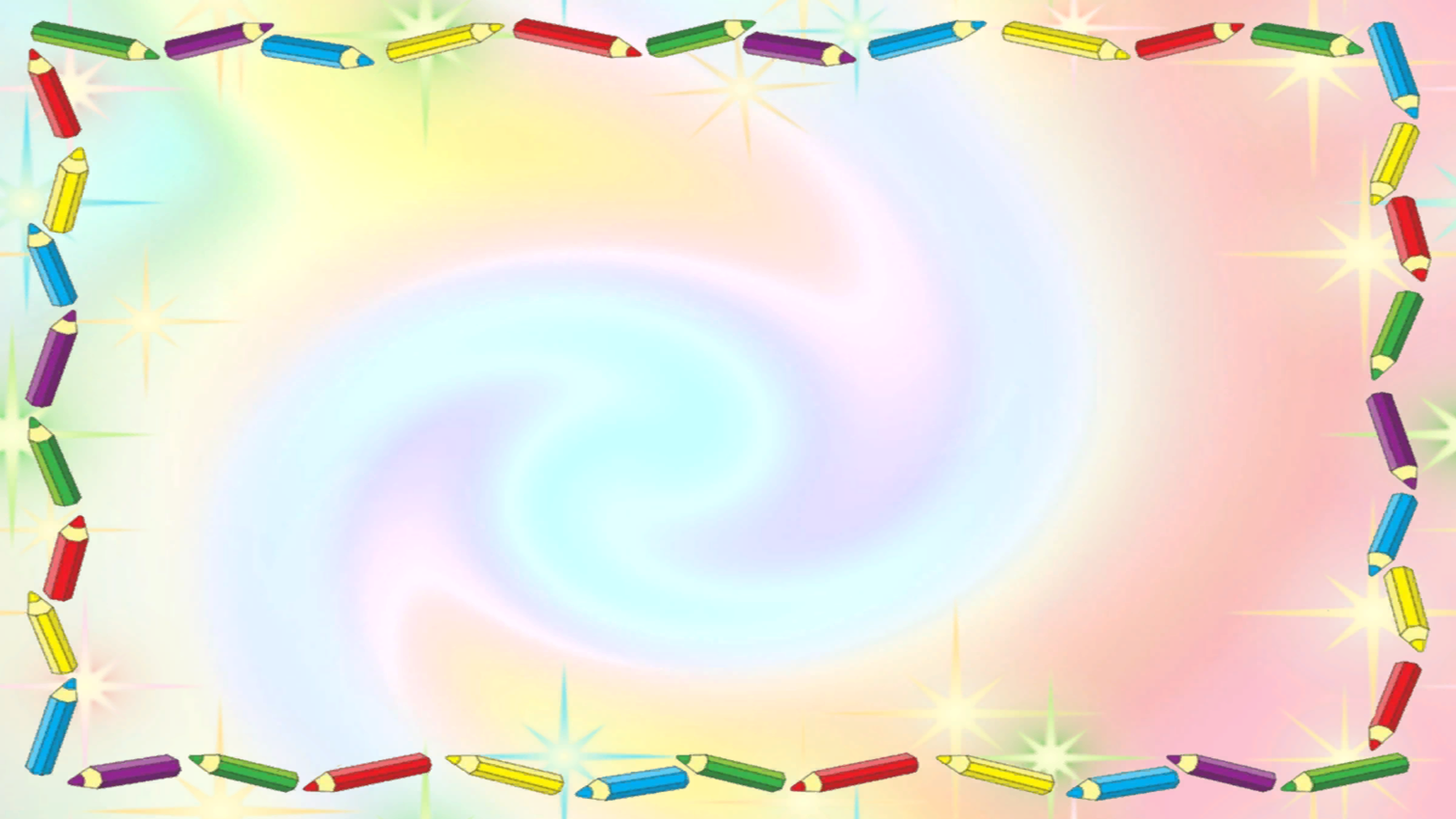 Учите ребенка каким – ни будь неизвестным ему пяти словам – он будет долго и напрасно мучиться, но свяжите двадцать таких слов с картинками, и он усвоит на лету.
К.Д.Ушинский
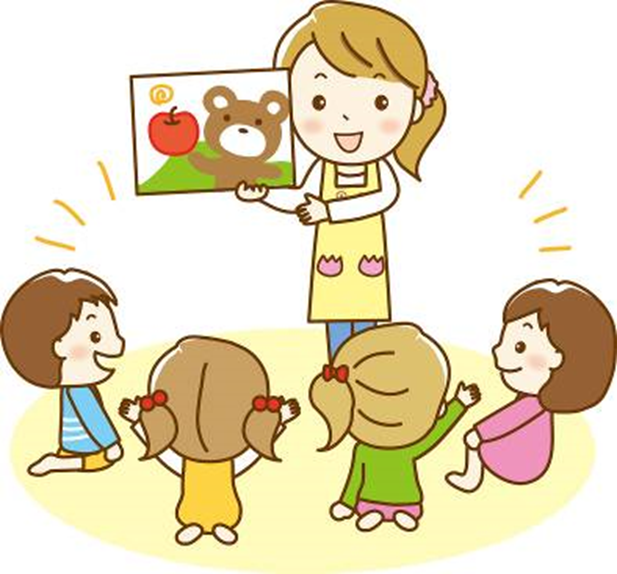 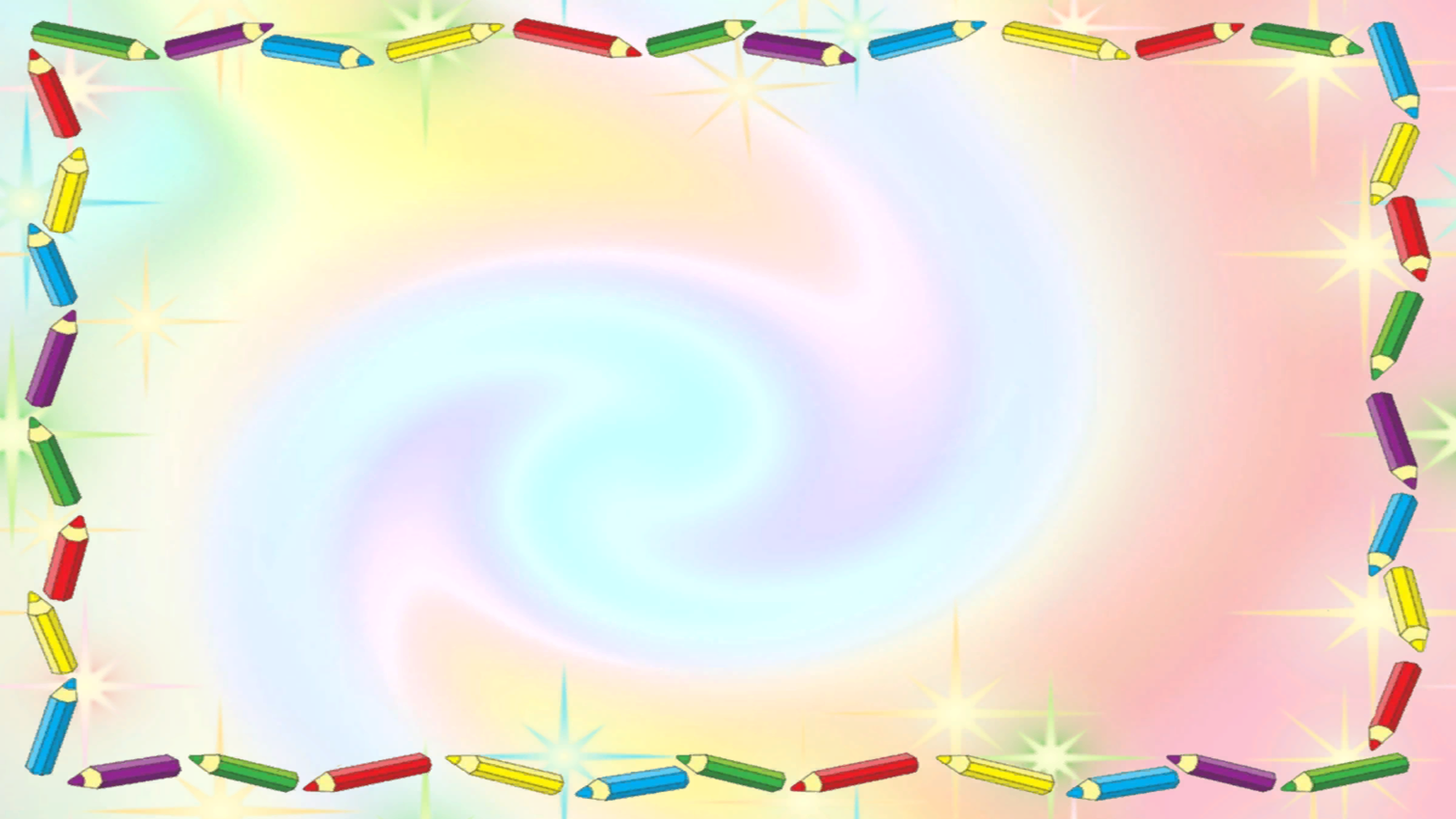 Что такое СКРАЙБИНГ ?
Скрайбинг (от английского scribe — набросать эскизы или рисунки) — новейшая техника презентации, в которой речь оратора иллюстрируется «на лету» рисунками на белой доске (или листе бумаги).
Скрайбинг — инновационная технология, с помощью которой можно привлечь внимание слушателей, обеспечить их дополнительной информацией и выделить главные моменты доклада.
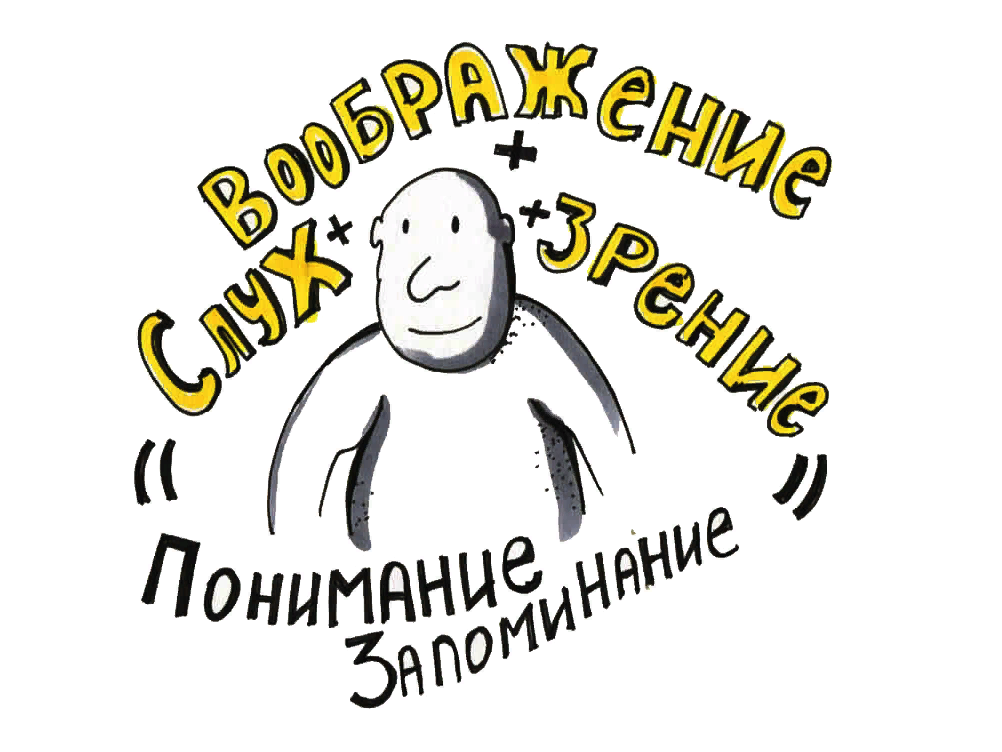 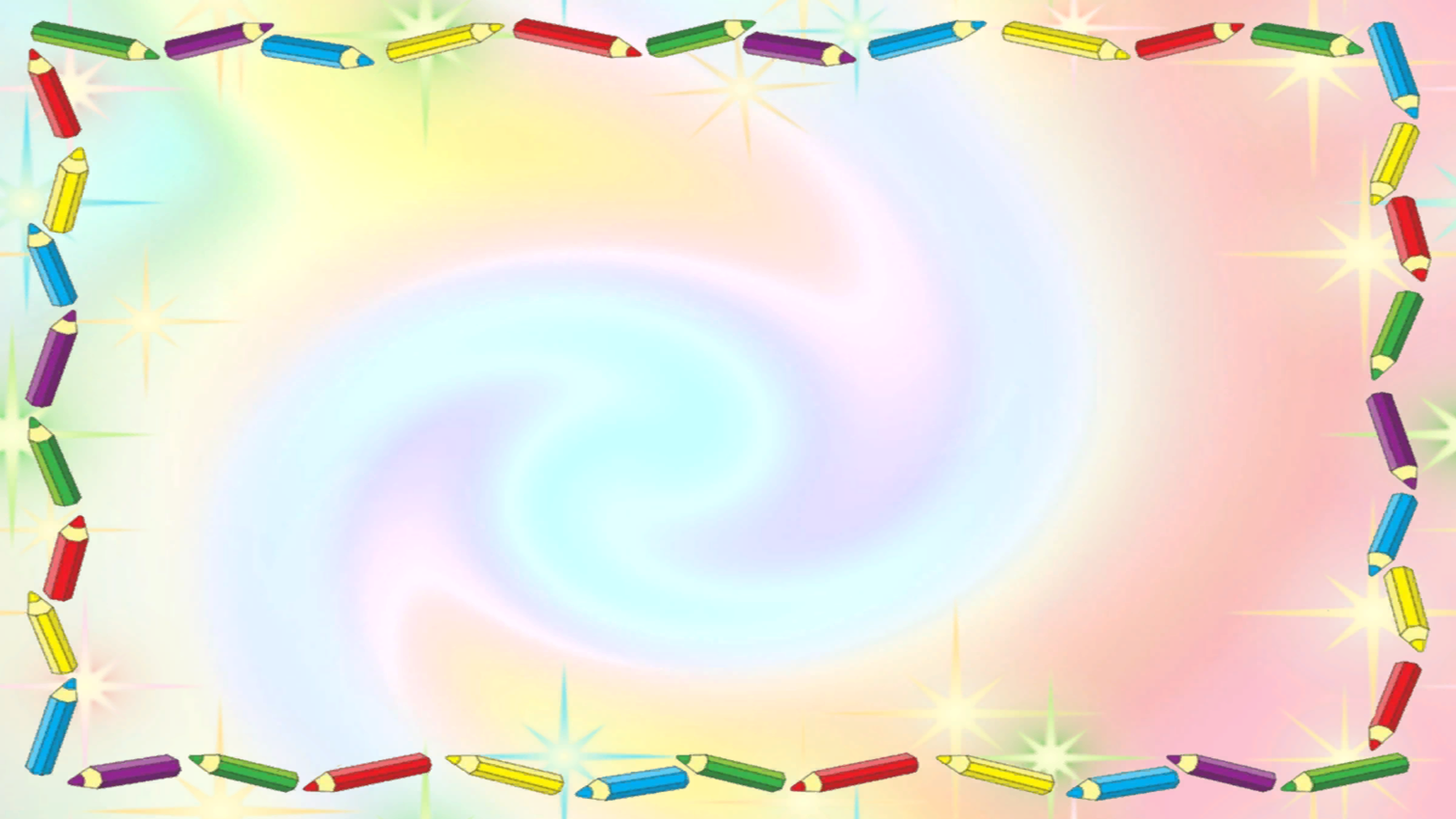 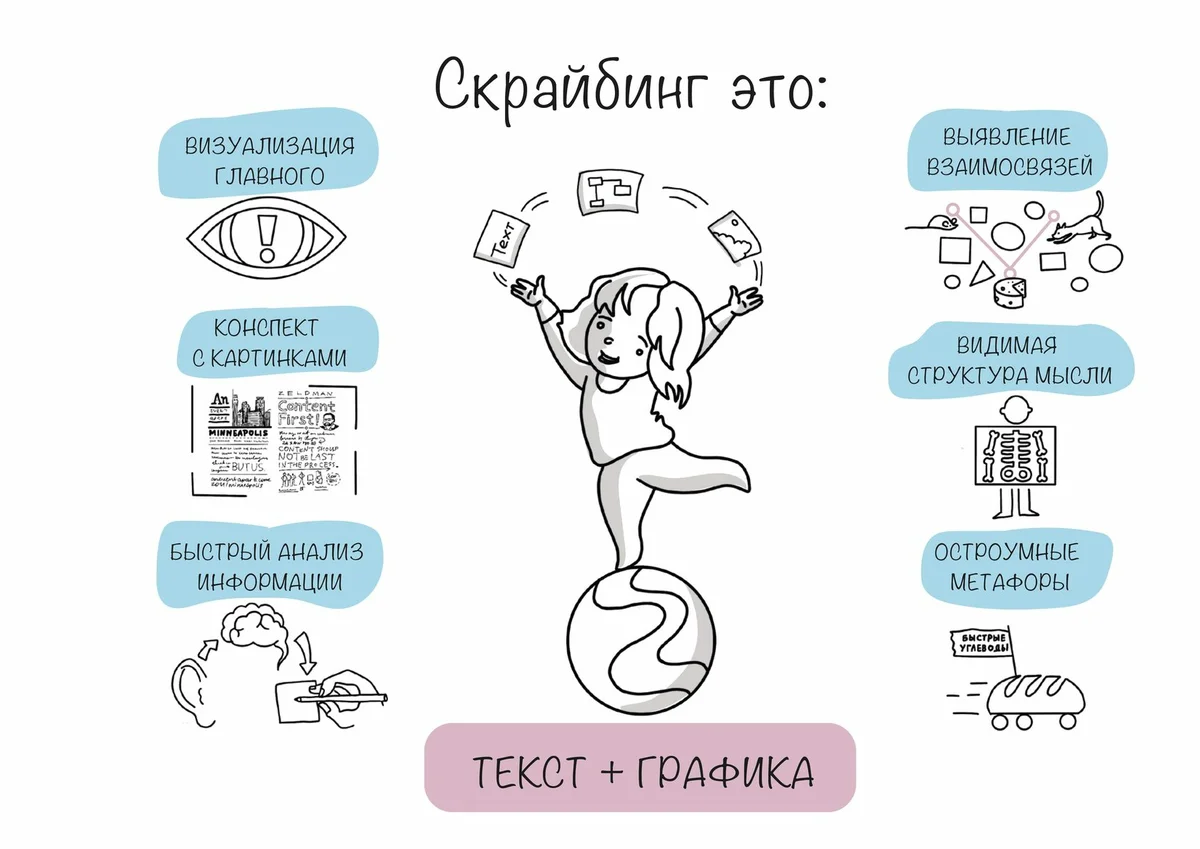 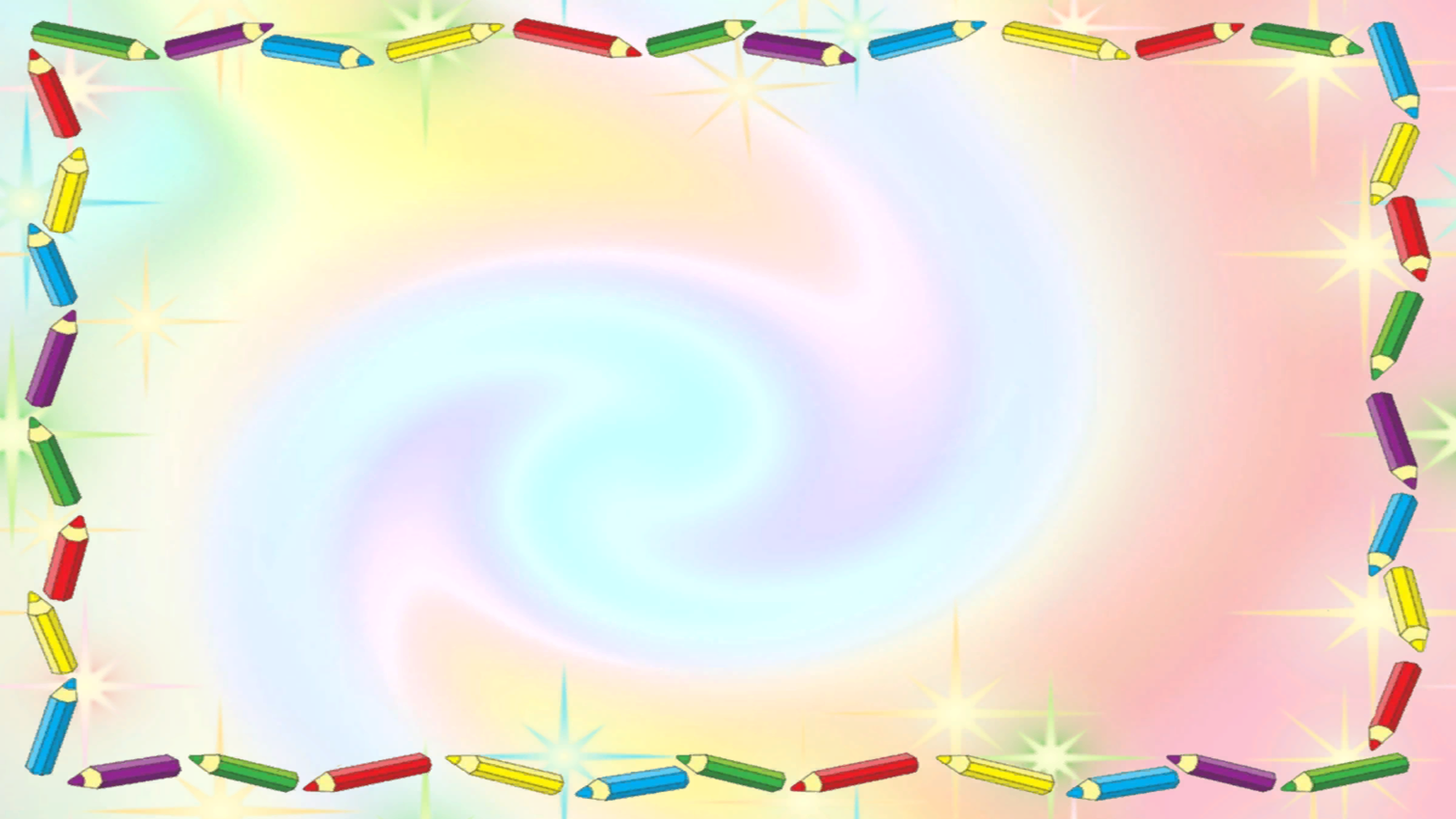 Эндрю Парк 
Британский художник изобрел технологию 
СКРАЙБИНГ
Кого из наших соотечественников 
можно назвать писателем – СКРАЙБИРОМ?
[Speaker Notes: Писателем]
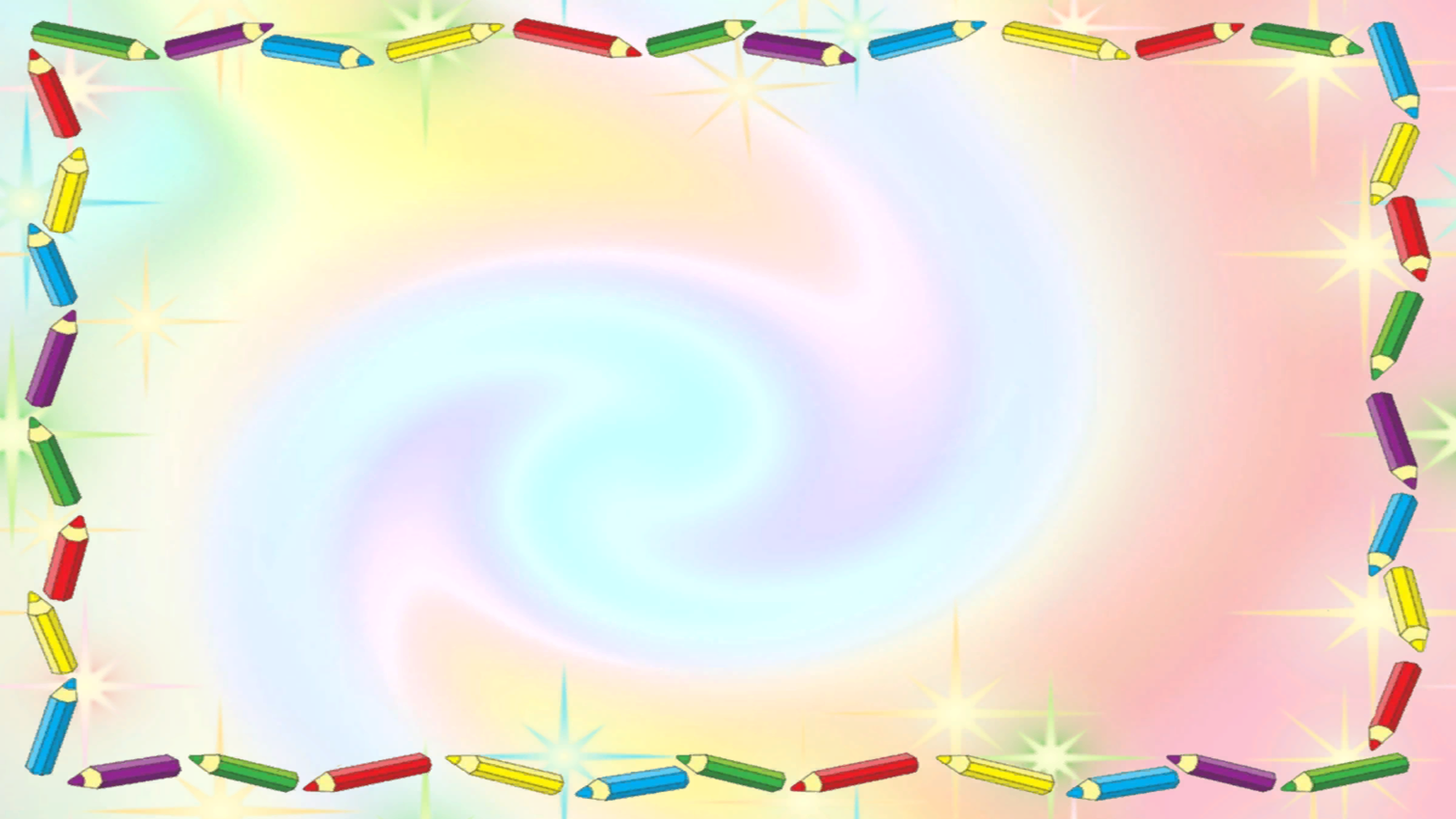 Советский писатель, 
художник – иллюстратор и режиссёр – мультипликатор, 
сценарист
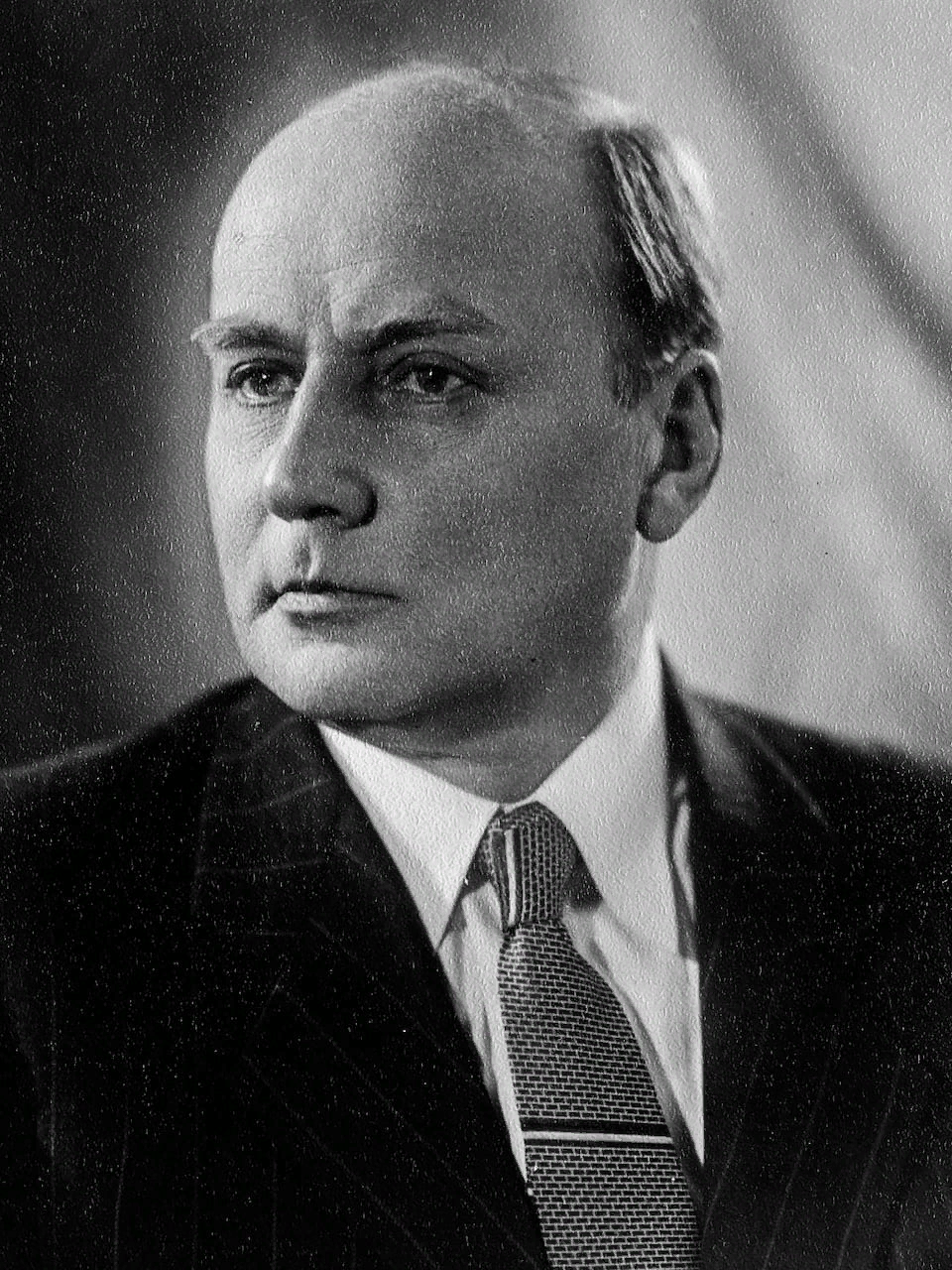 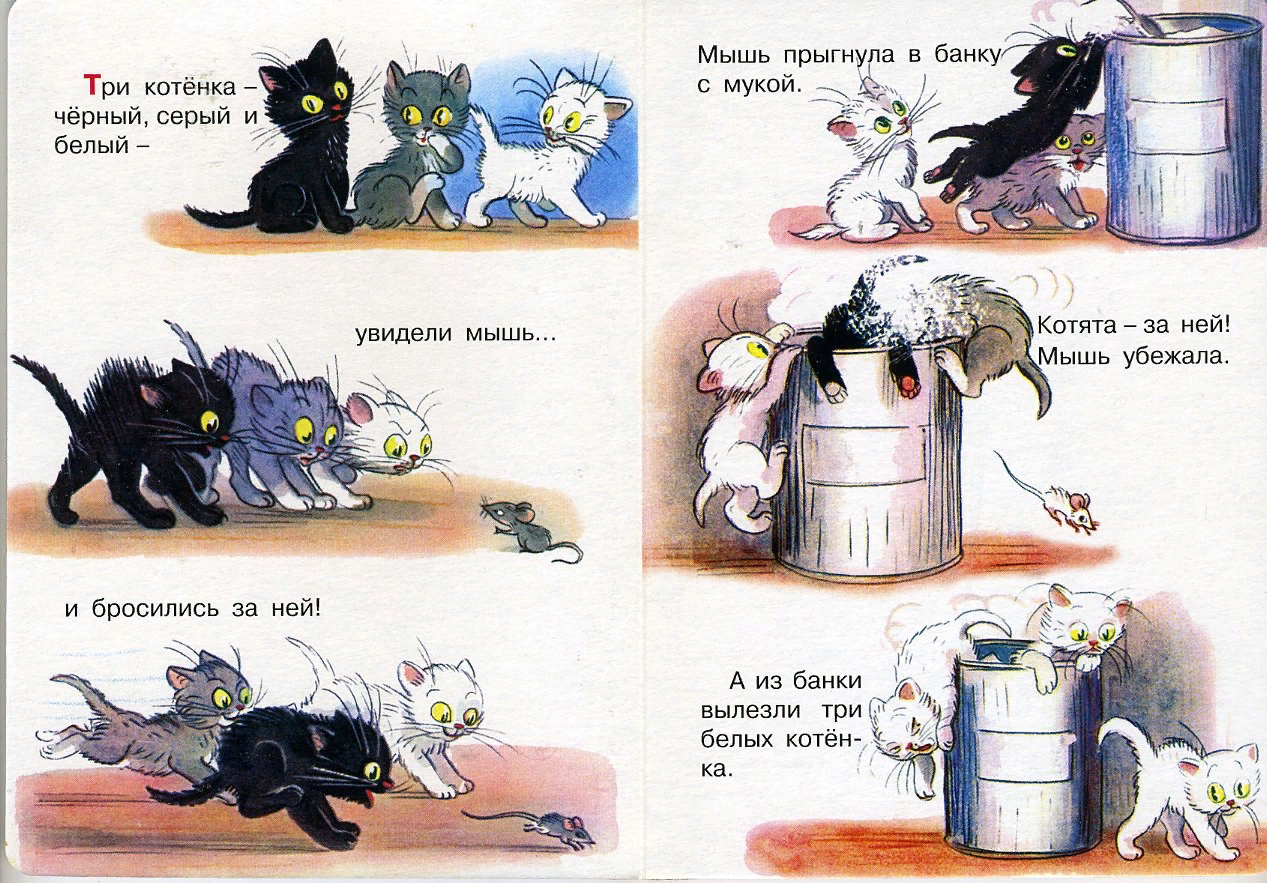 Владимир 
Григорьевич 
Сутеев
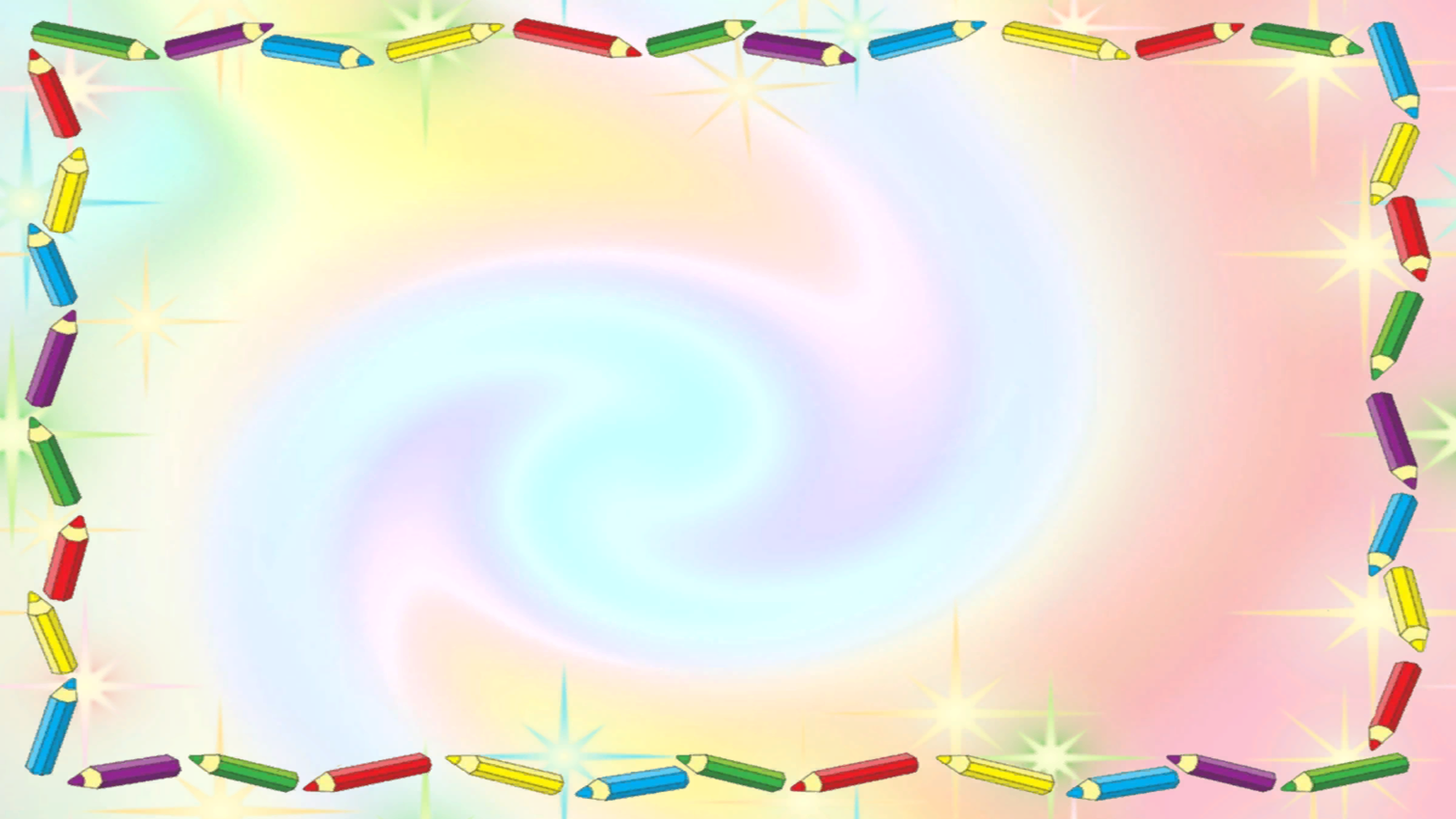 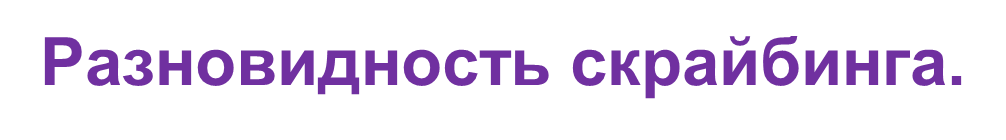 Скрайбинг рисованный.  Рука человека рисует  картинки, схемы, записывает ключевые слова параллельно с текстом.
Скрайбинг - аппликация. На лист бумаги или любой другой фон  выкладываются (наклеиваются)  готовые изображения, соответствующие звучащему тексту.
Скрайбинг магнитный. Похож на аппликационный, единственное различие – готовые изображения крепятся магнитами на презентационную магнитную доску.
Скрайбинг компьютерный. При создании компьютерного скрайбинга используются специальные программы и онлайн-сервисы.
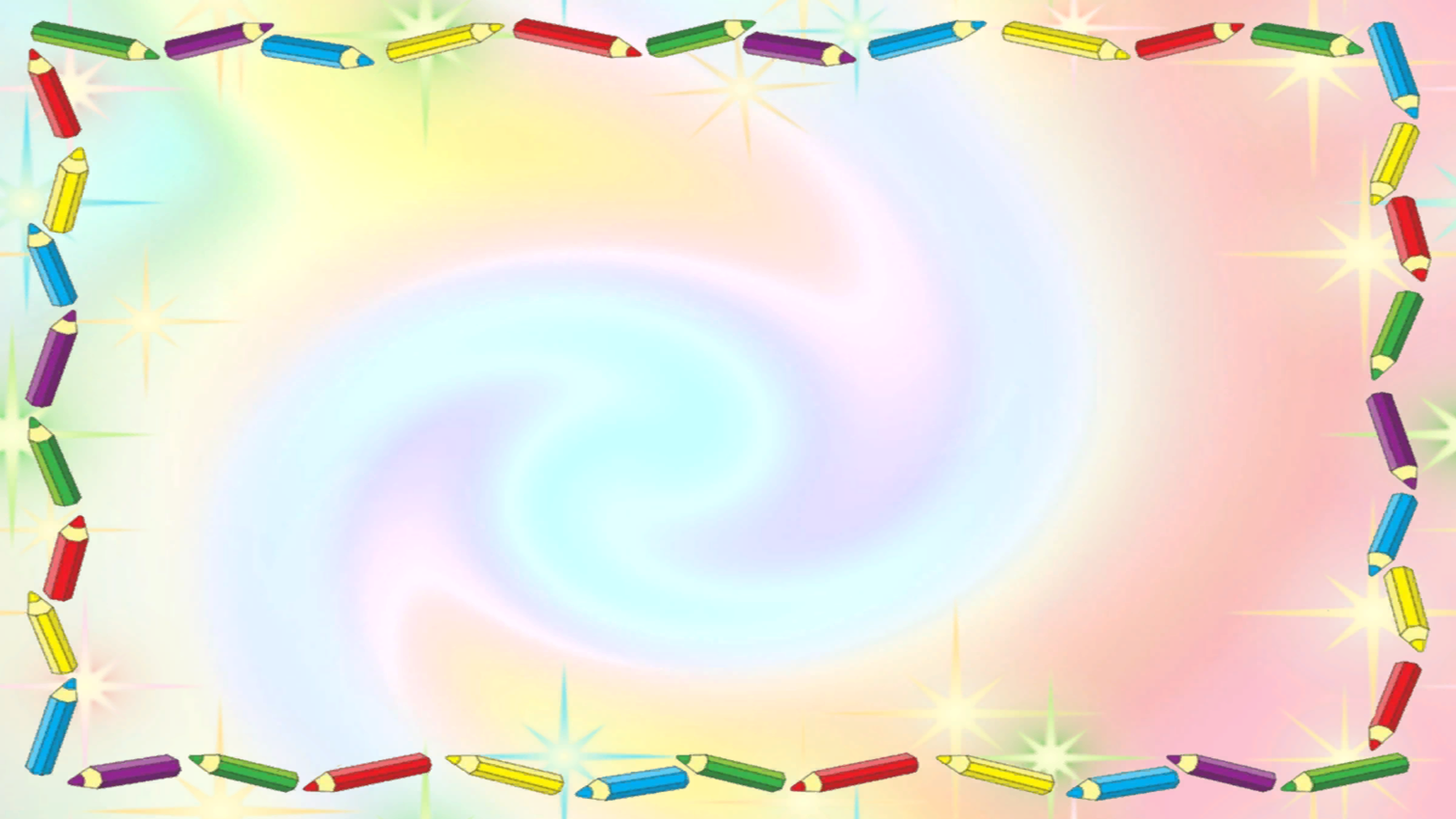 Использование технологии скрайбинг в речевом развитии дошкольников:
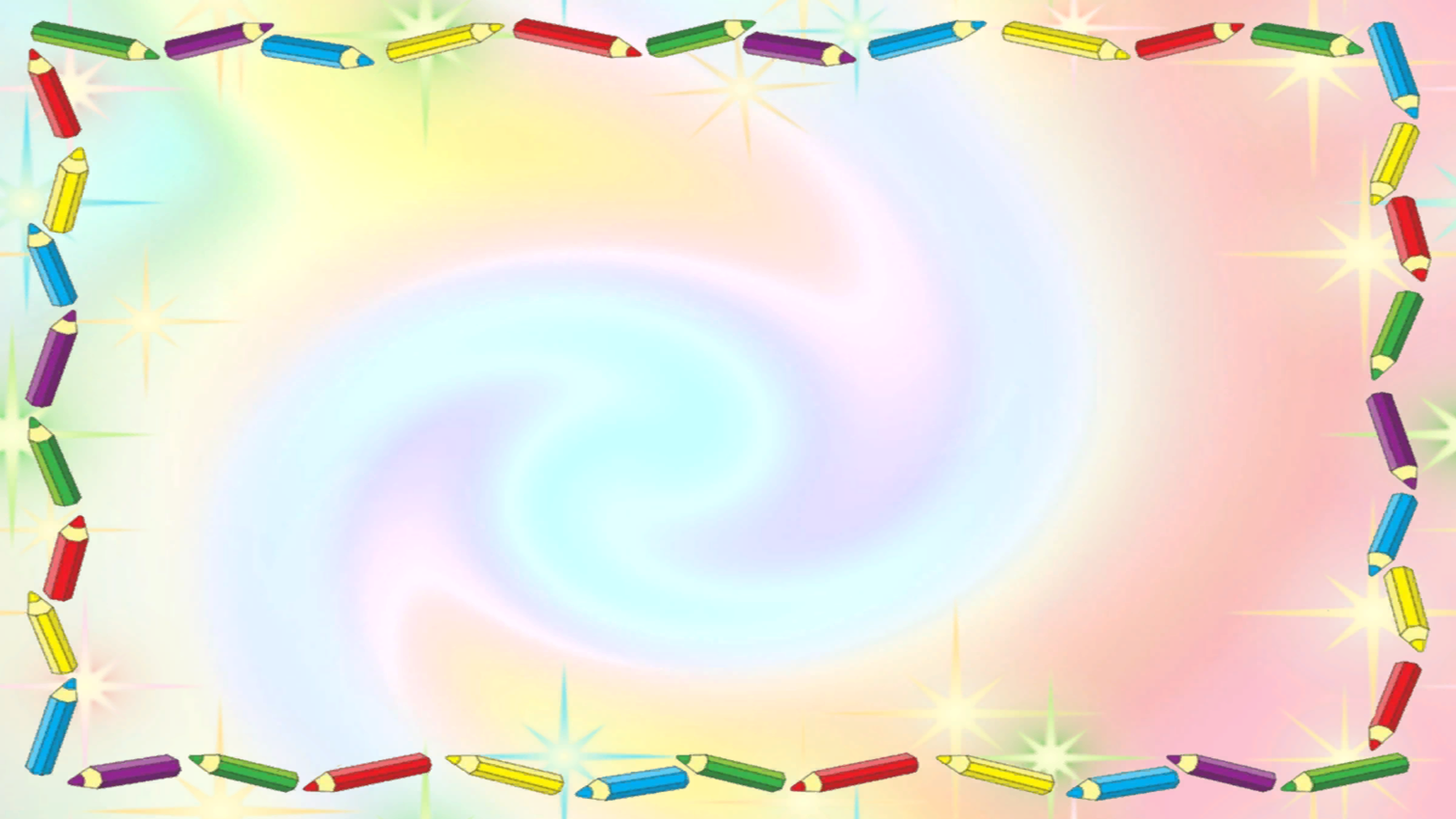 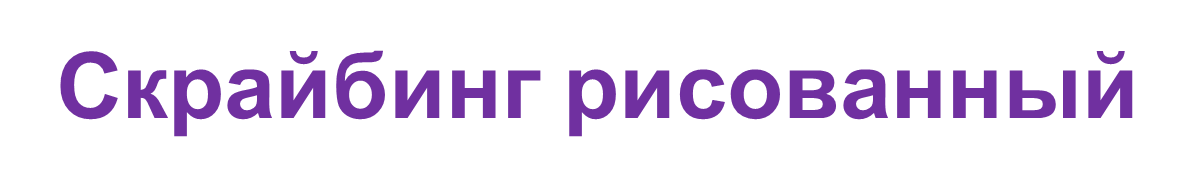 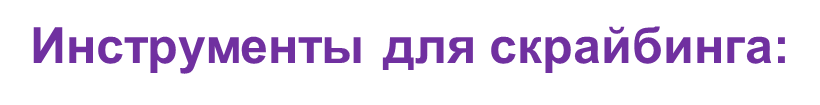 - Мольберт (доска) для рисование, 
  листы бумаги формат А4 или А3;
- Цветные фломастеры, карандаши
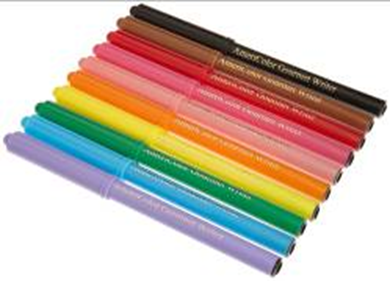 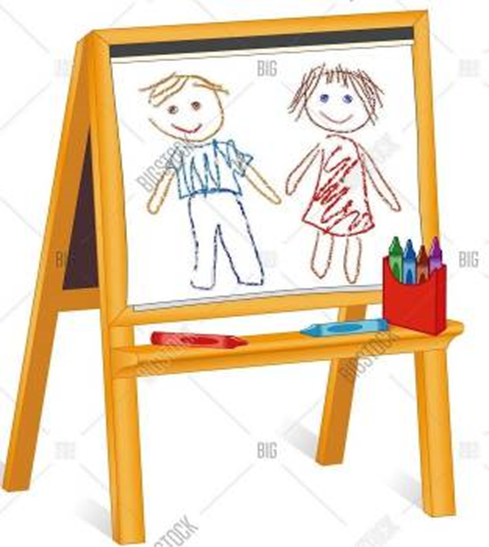 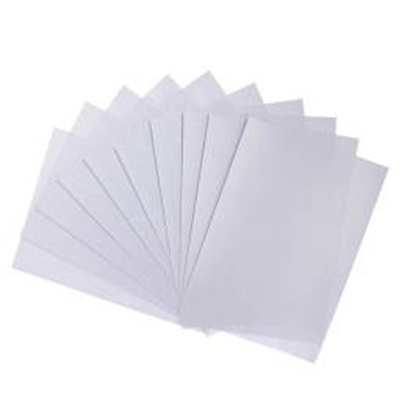 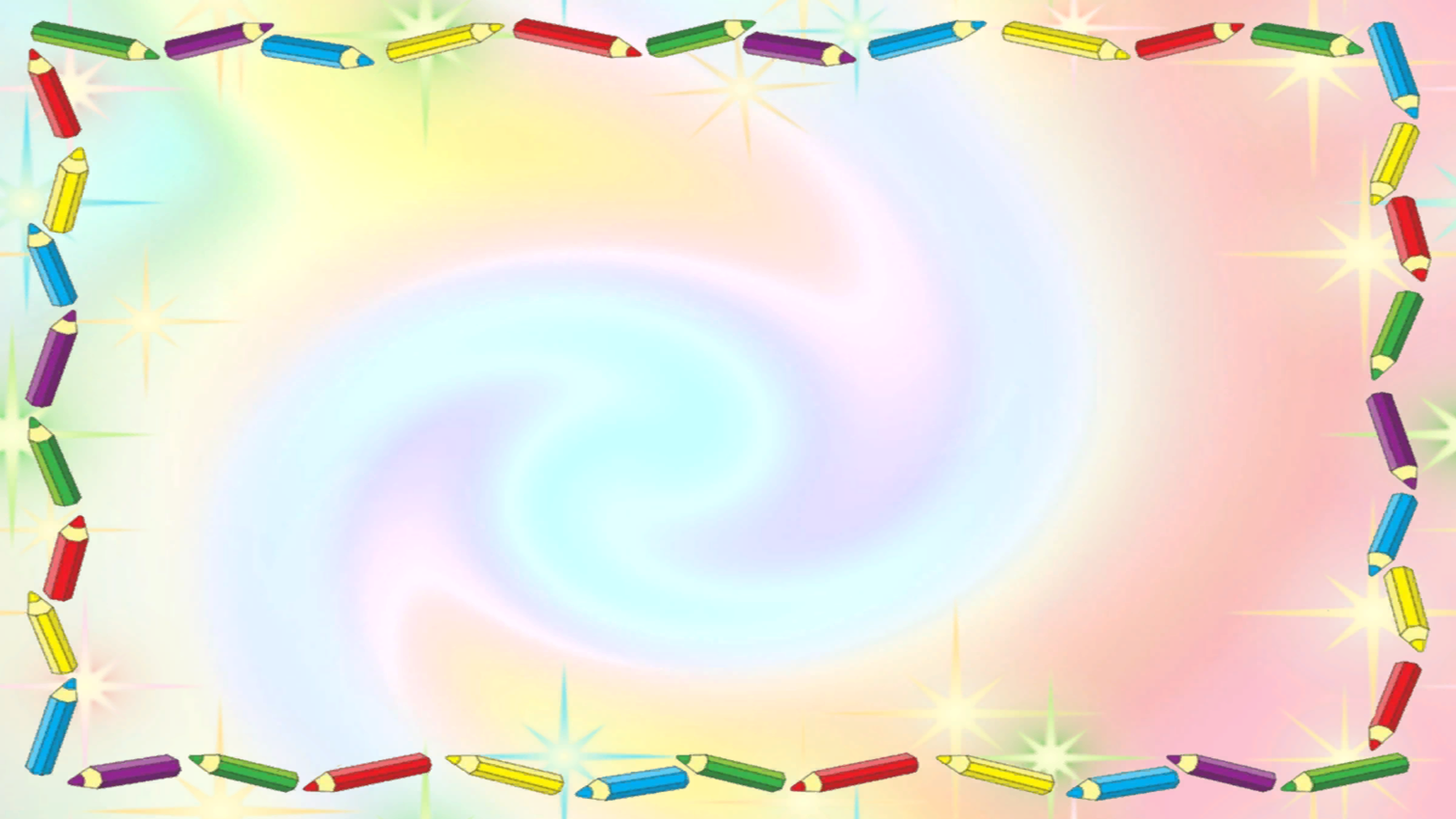 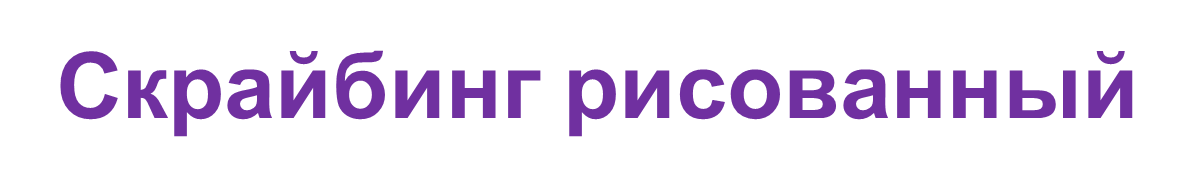 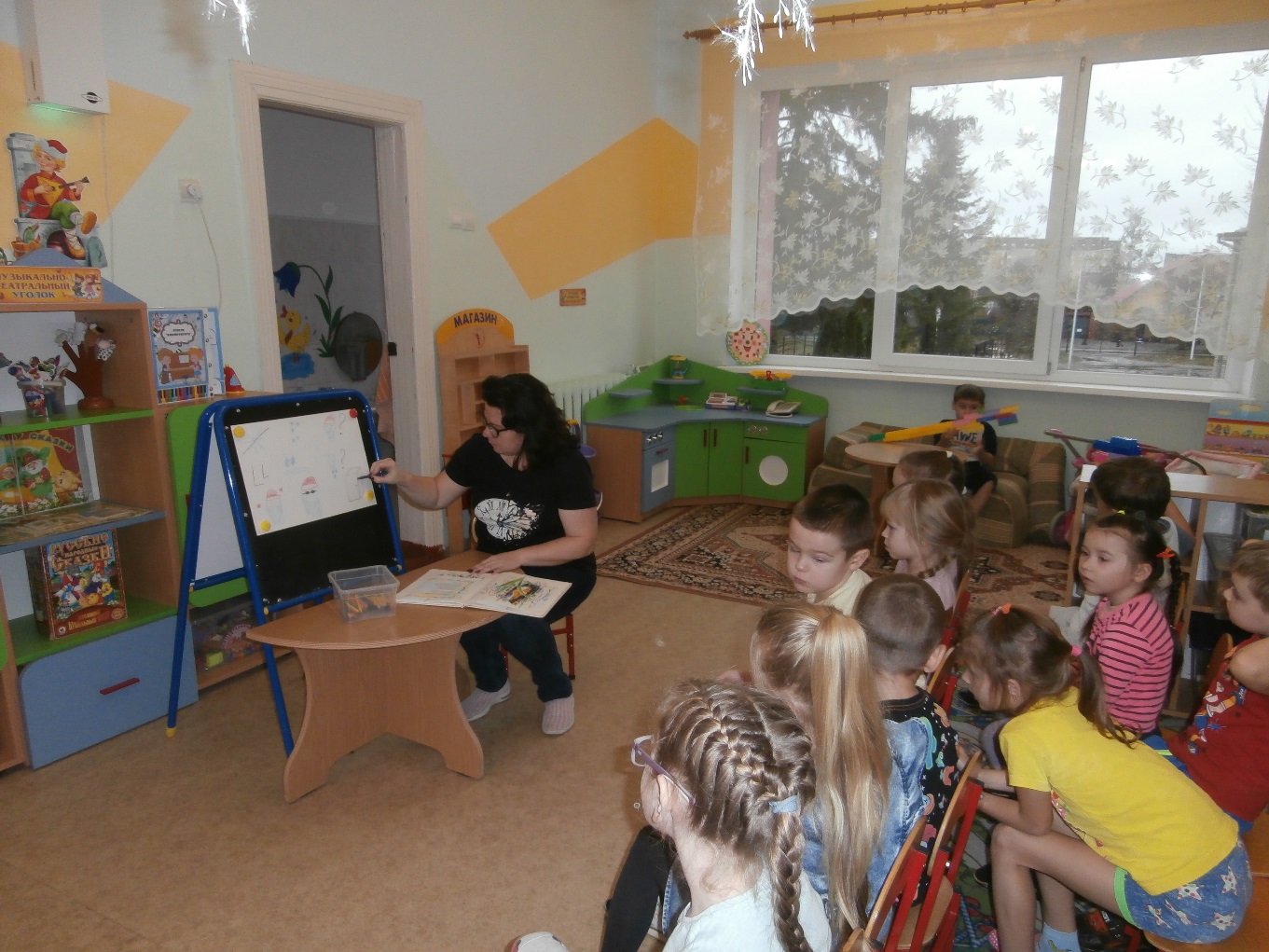 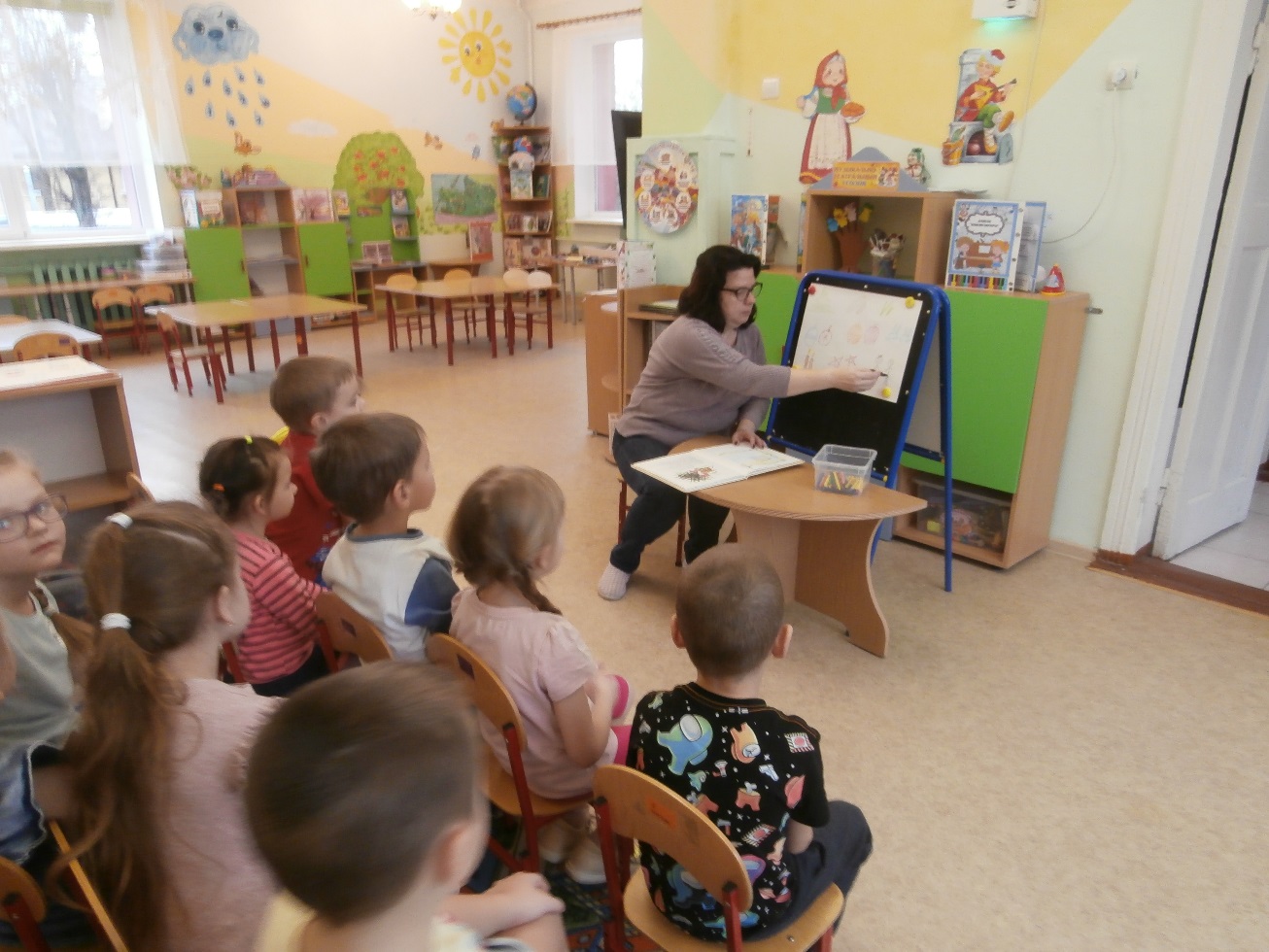 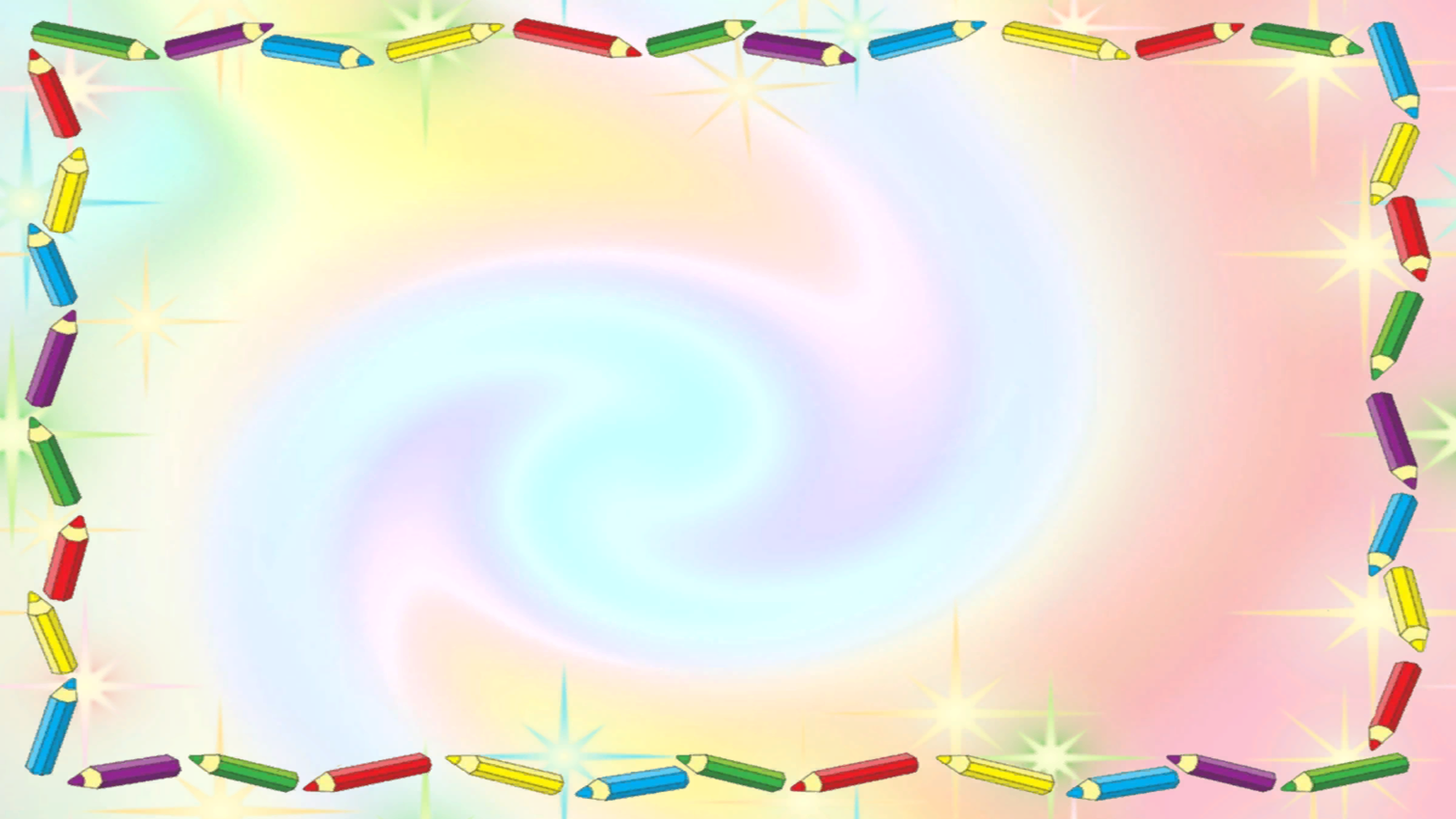 «Елочка»
Перед нами ёлочка:
Шишечки, иголочки.
Шарики, фонарики,
Зайчики и свечки,
Звёзды, человечки.
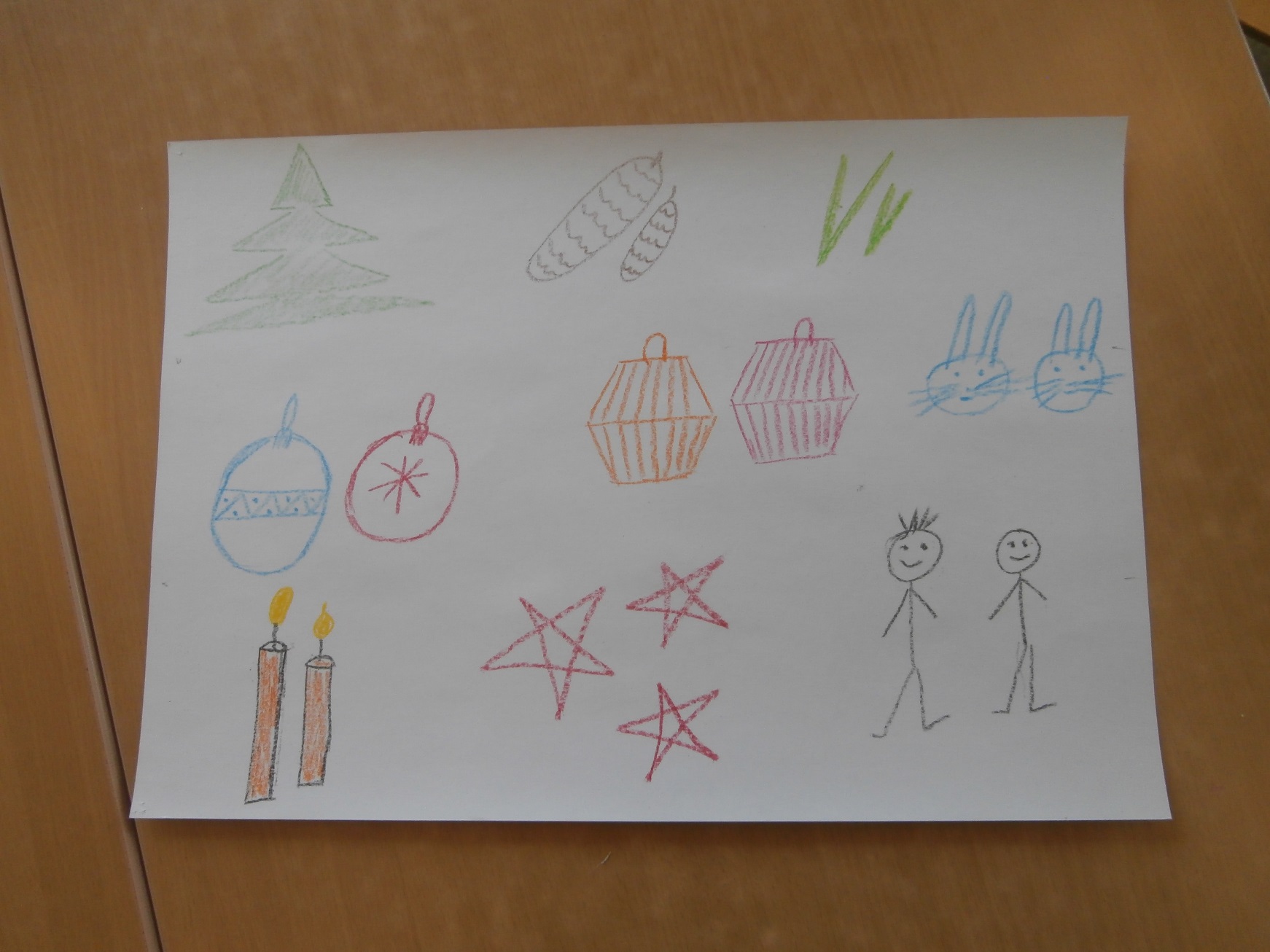 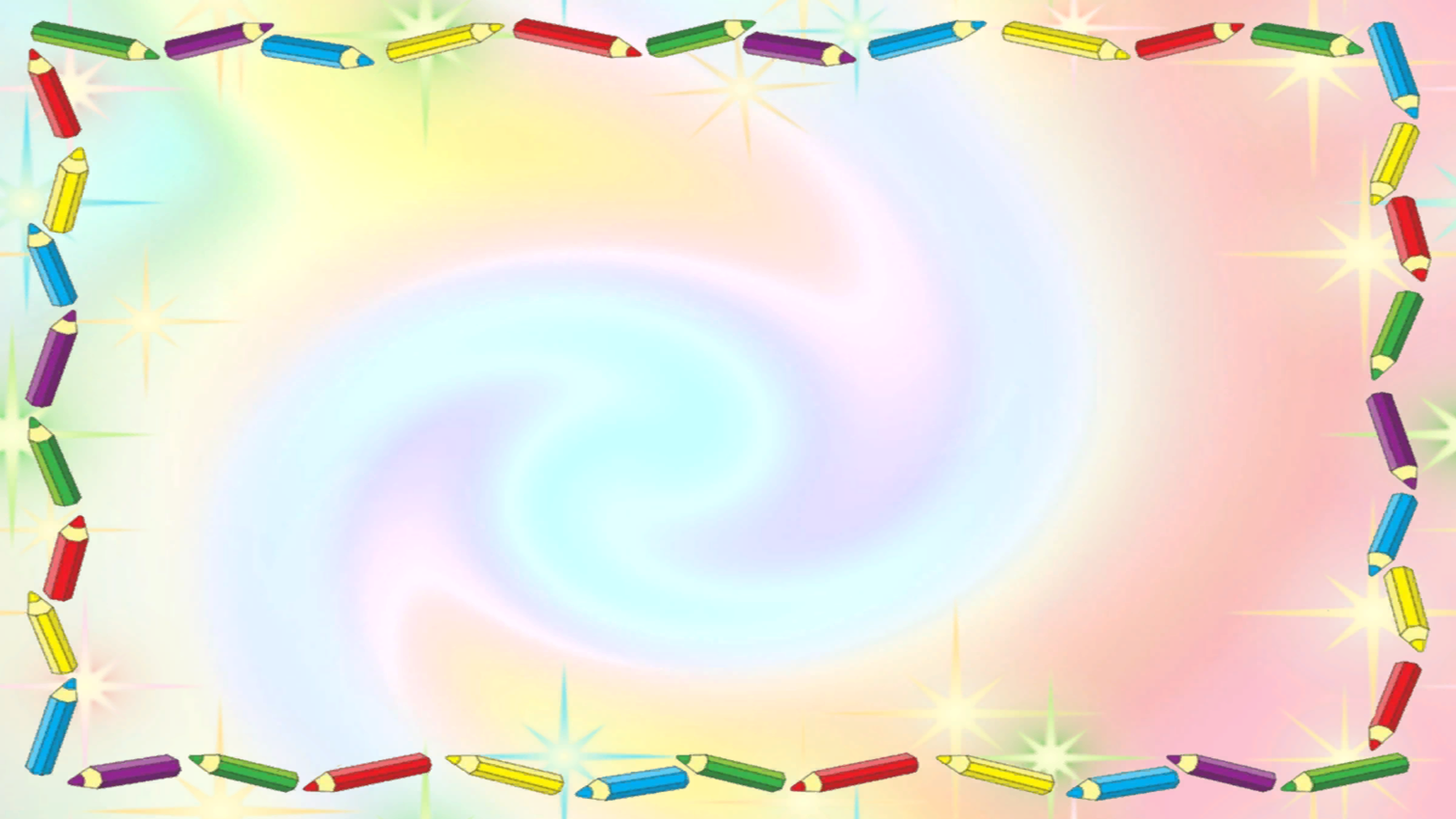 «Если кончится мороз»
Если кончится мороз,Снег растает белый,Что же дедушка МорозБедный станет делать?Побежит с него водаРучейками на пол,С бороды его тогдаТоже станет капать?Добрый дедушка Мороз,Миленький, любименький!Спрячься, дедушка Мороз,В нашем холодильнике!

В. Данько
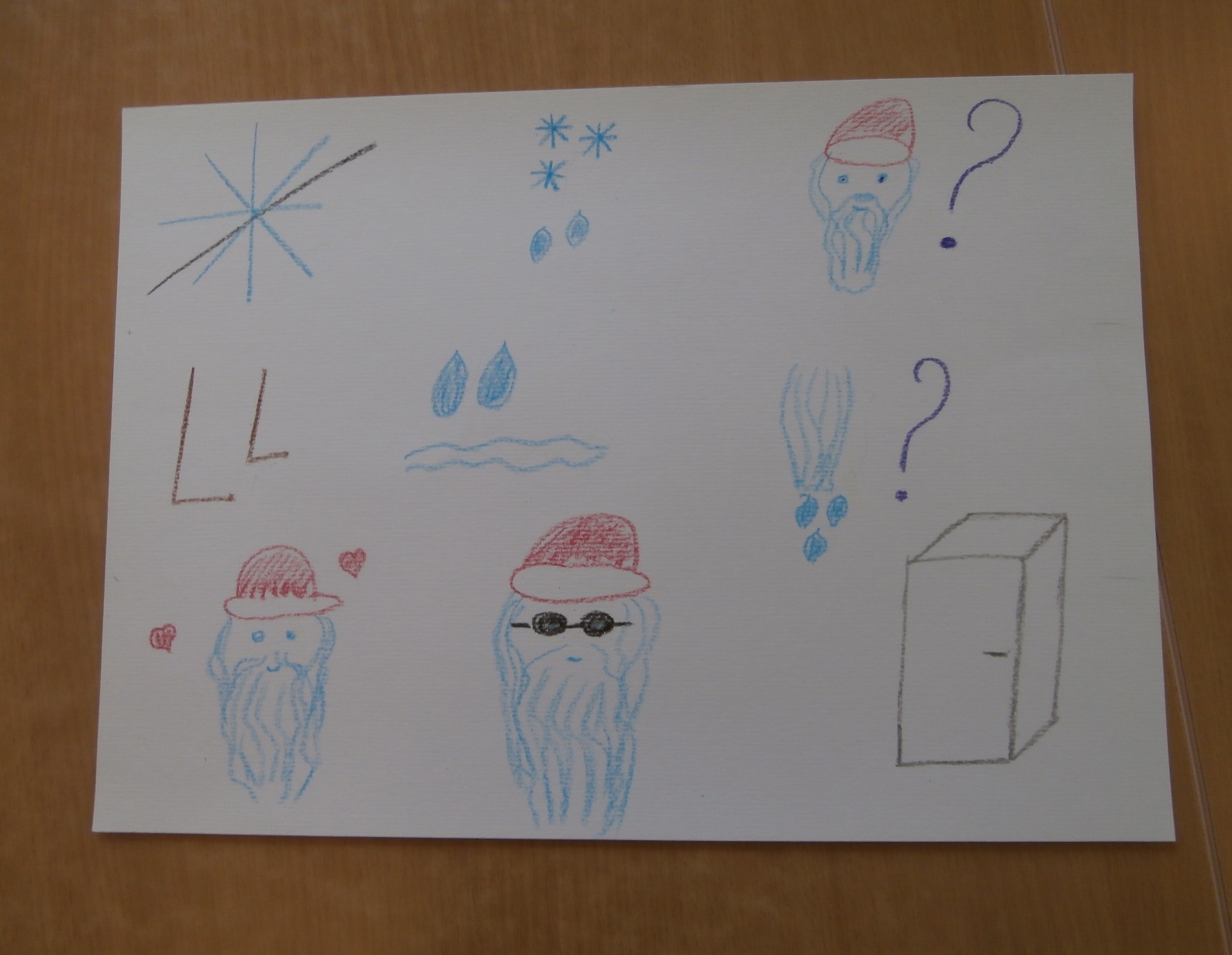 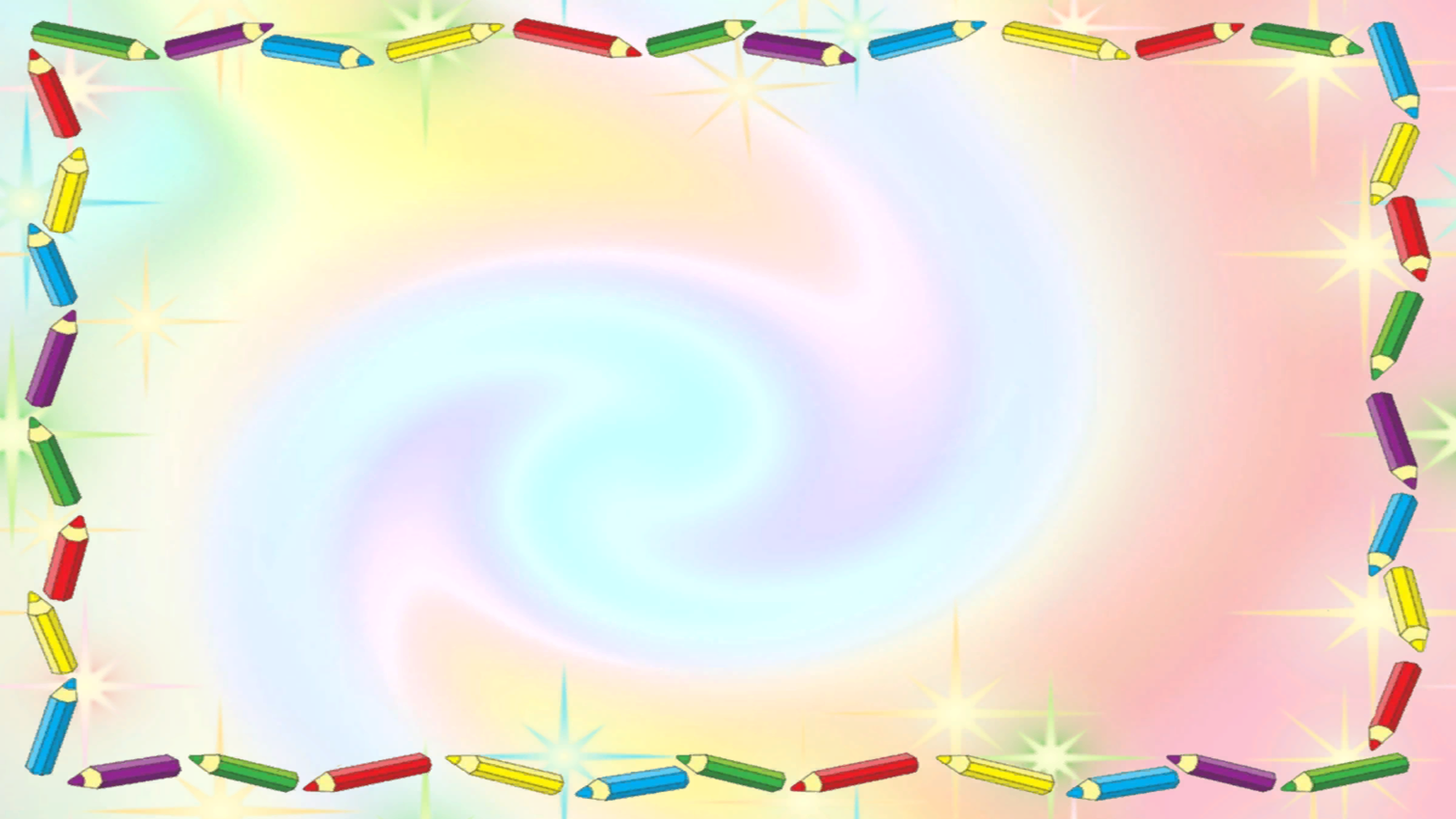 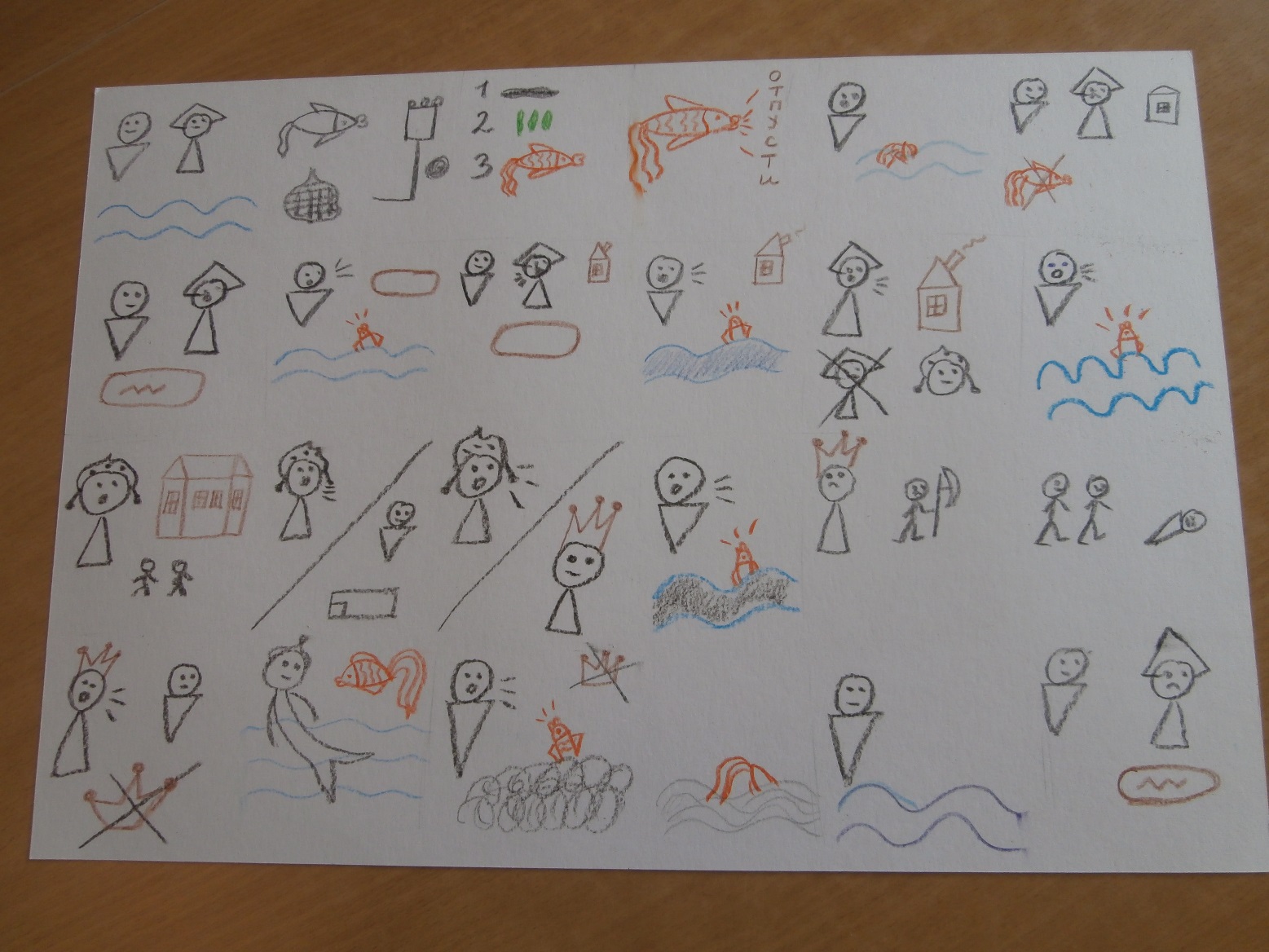 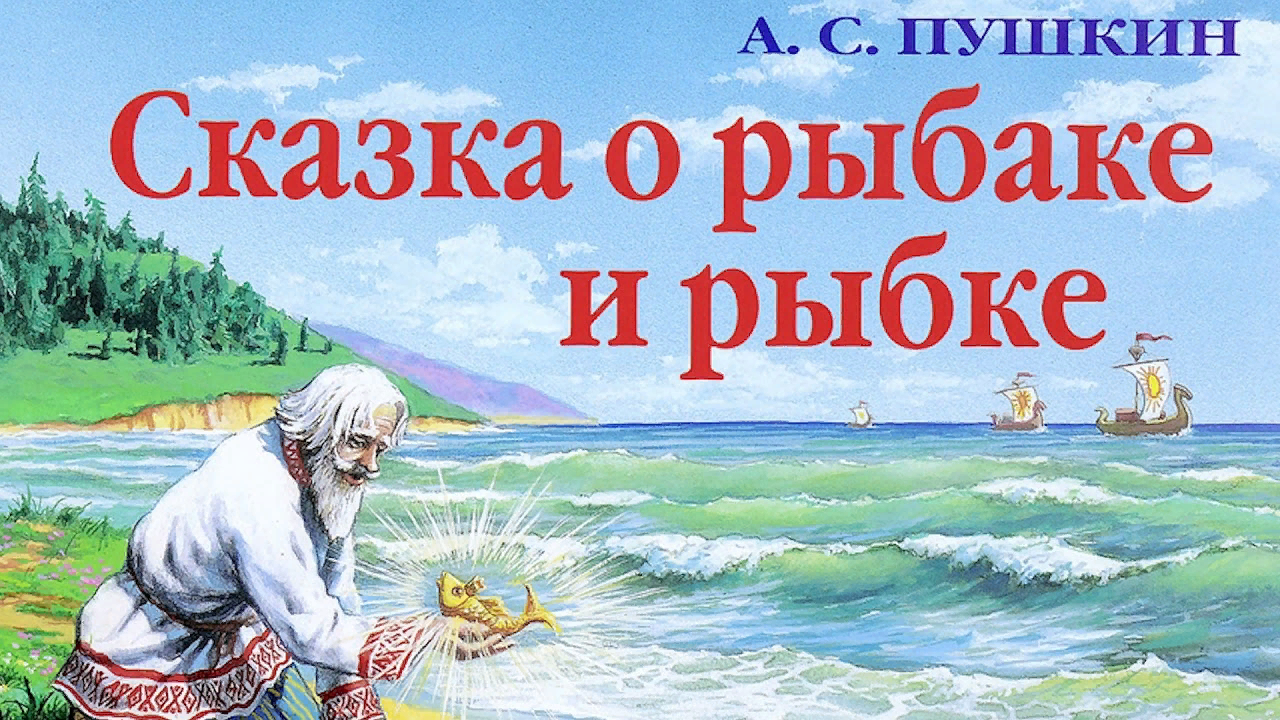 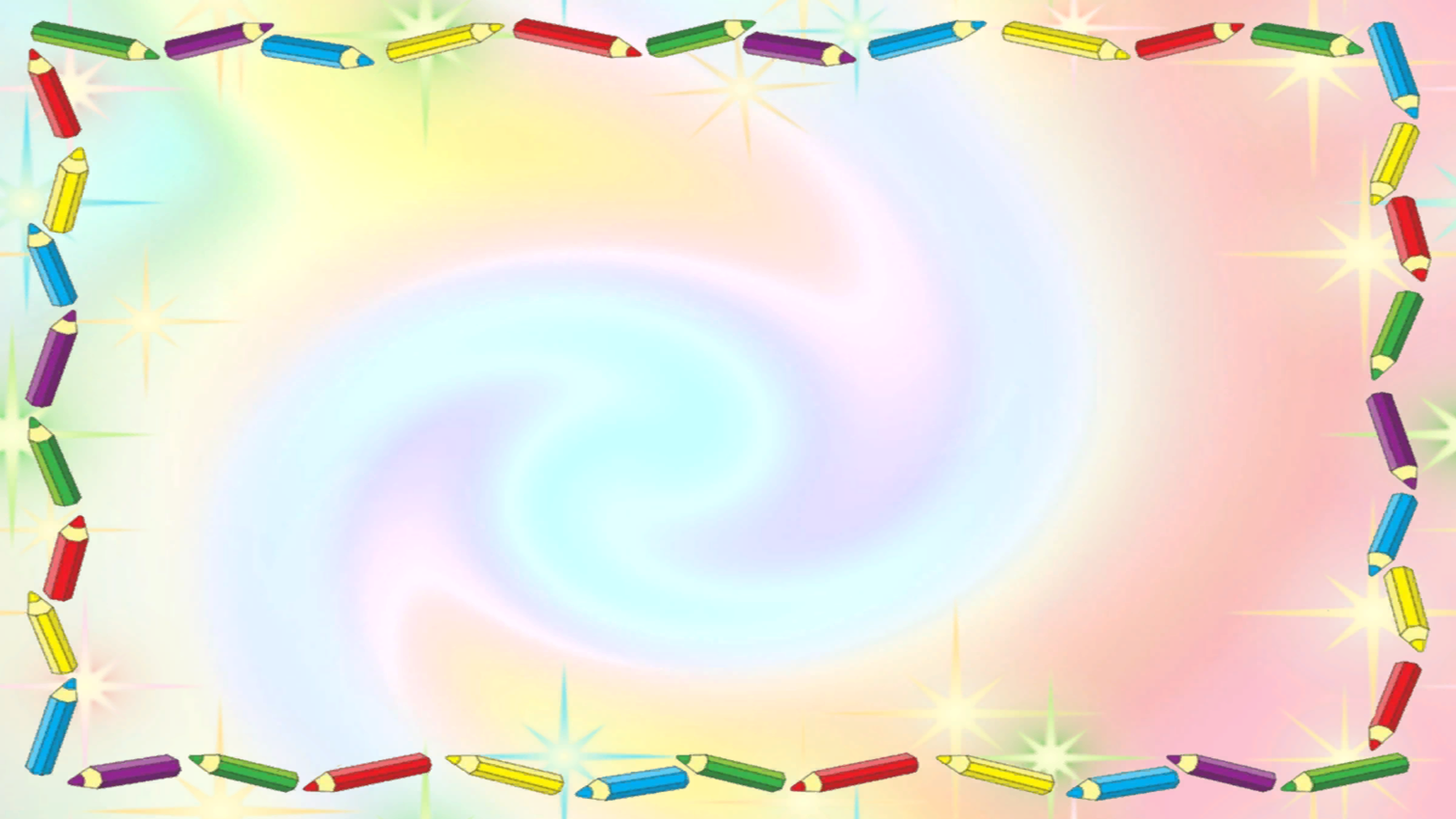 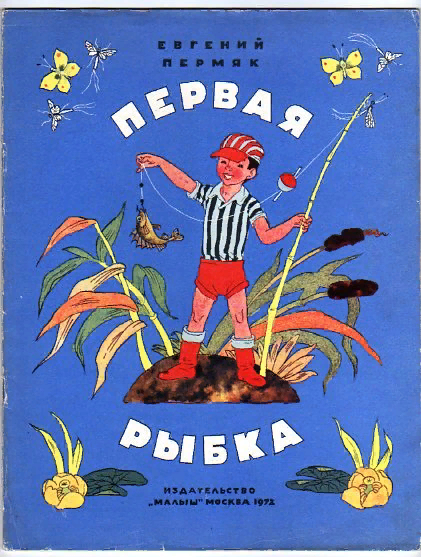 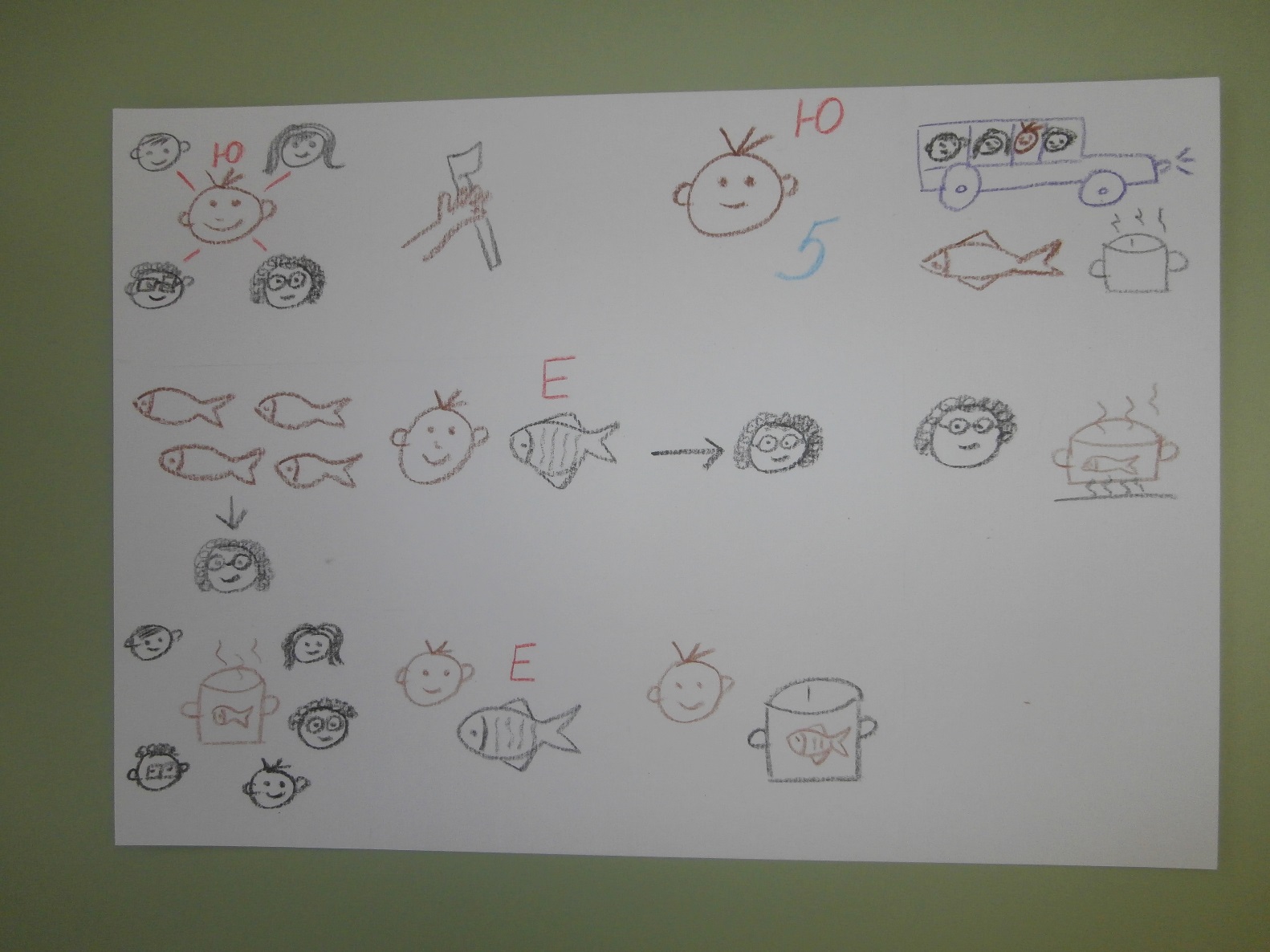 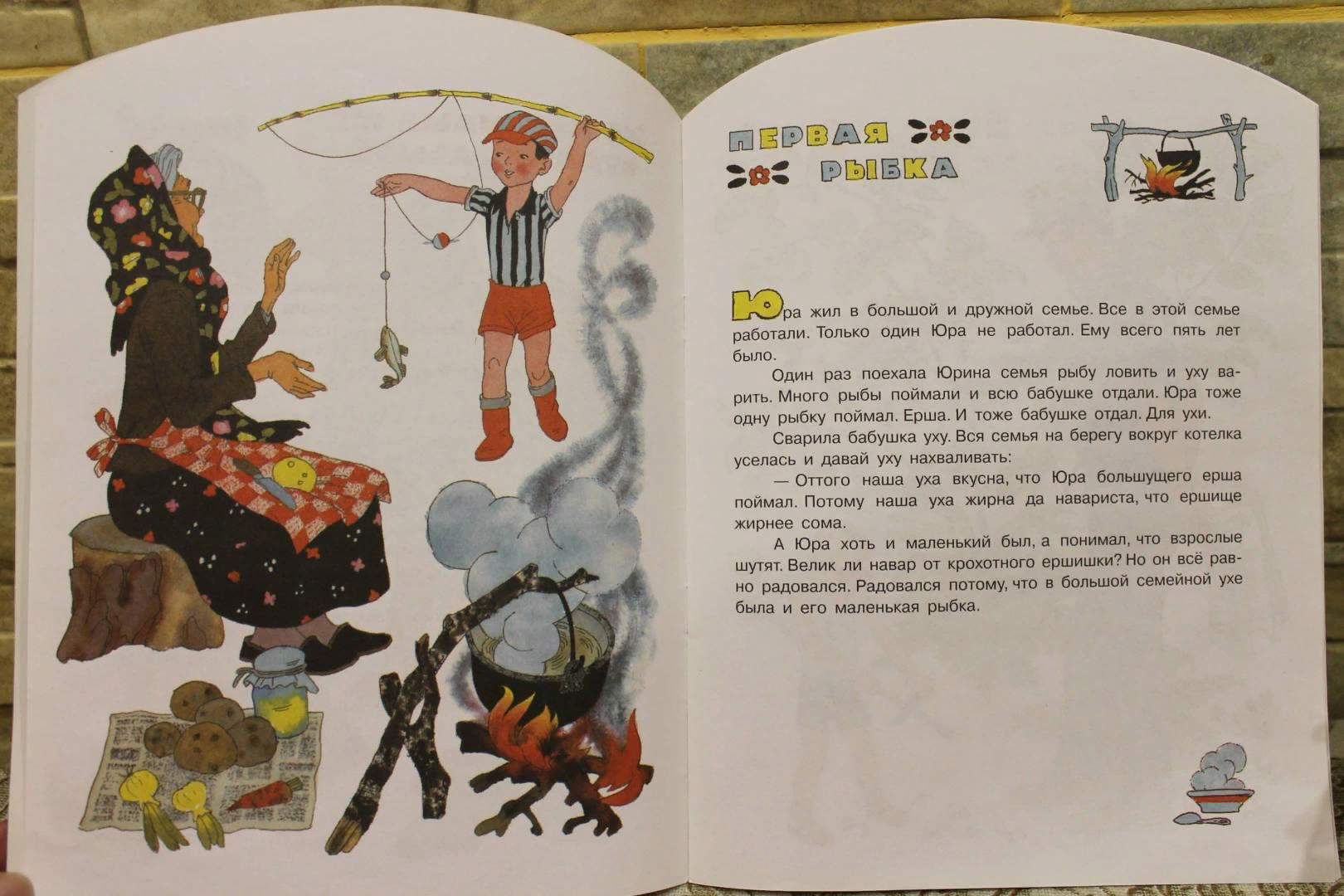 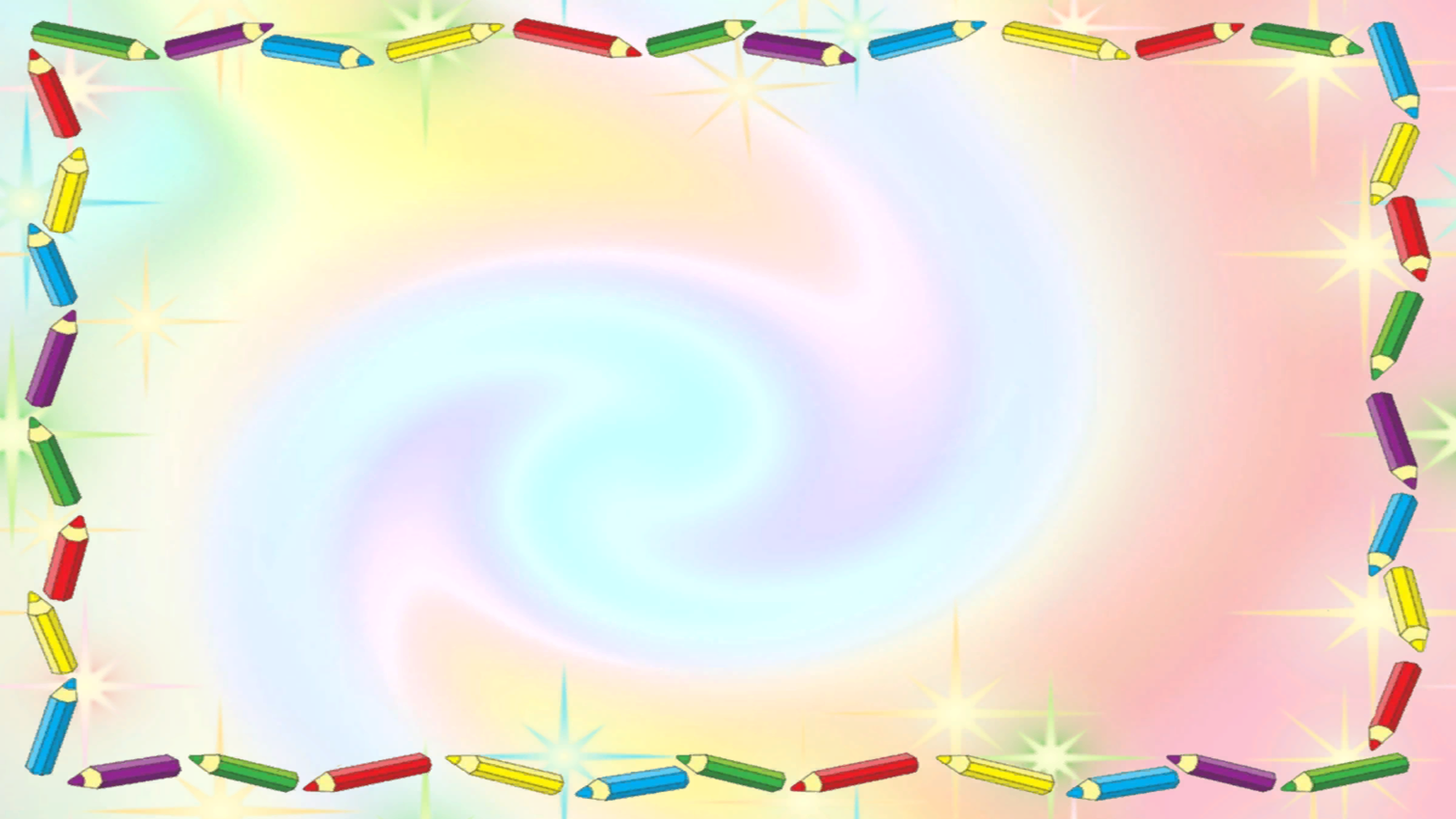 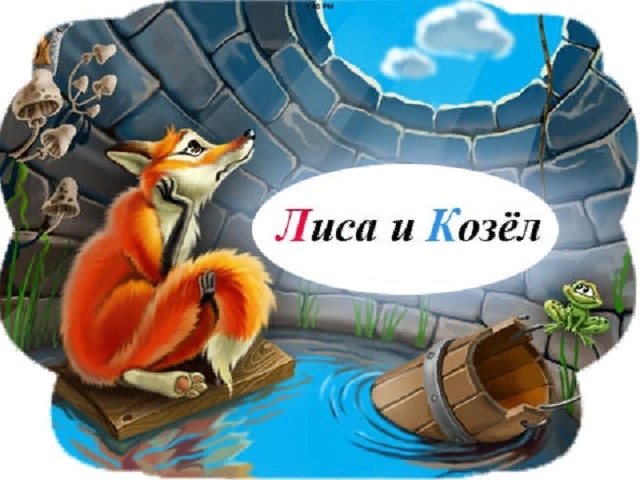 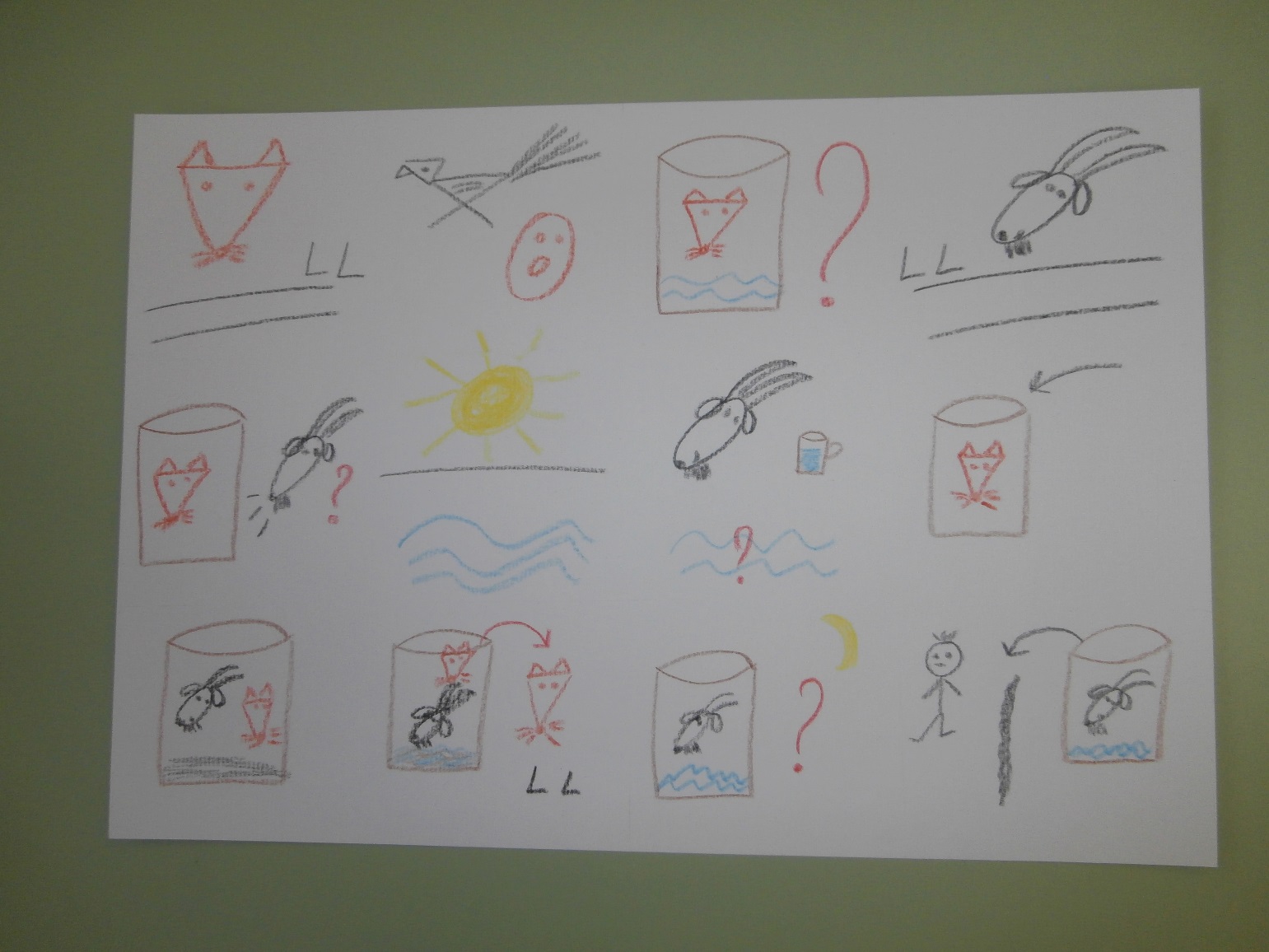 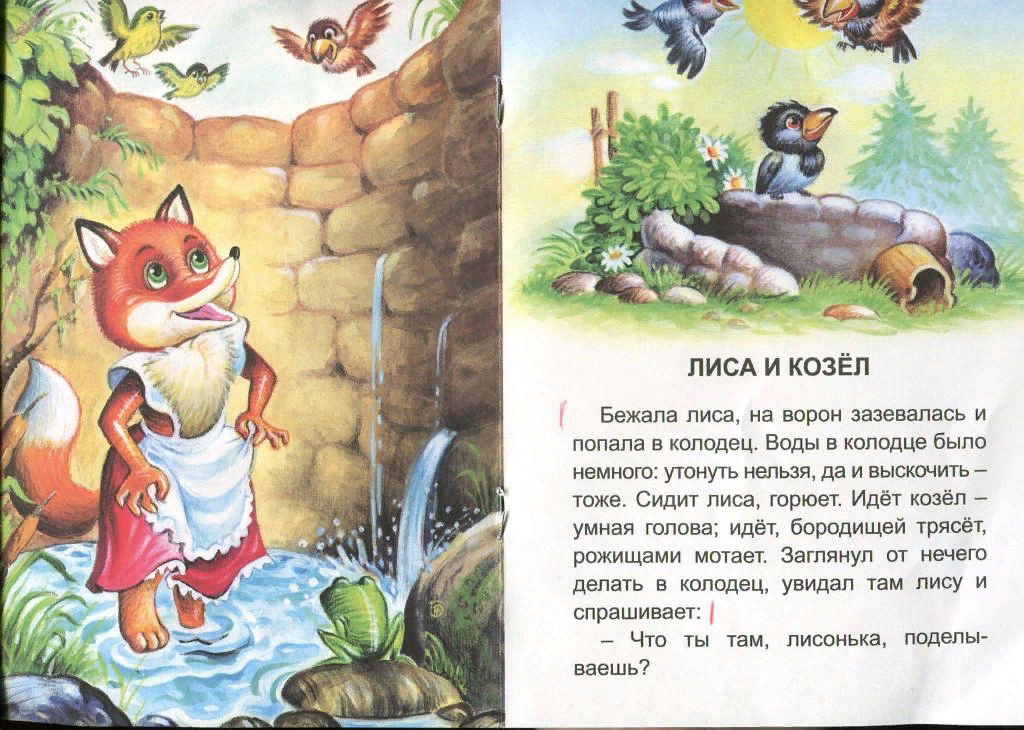 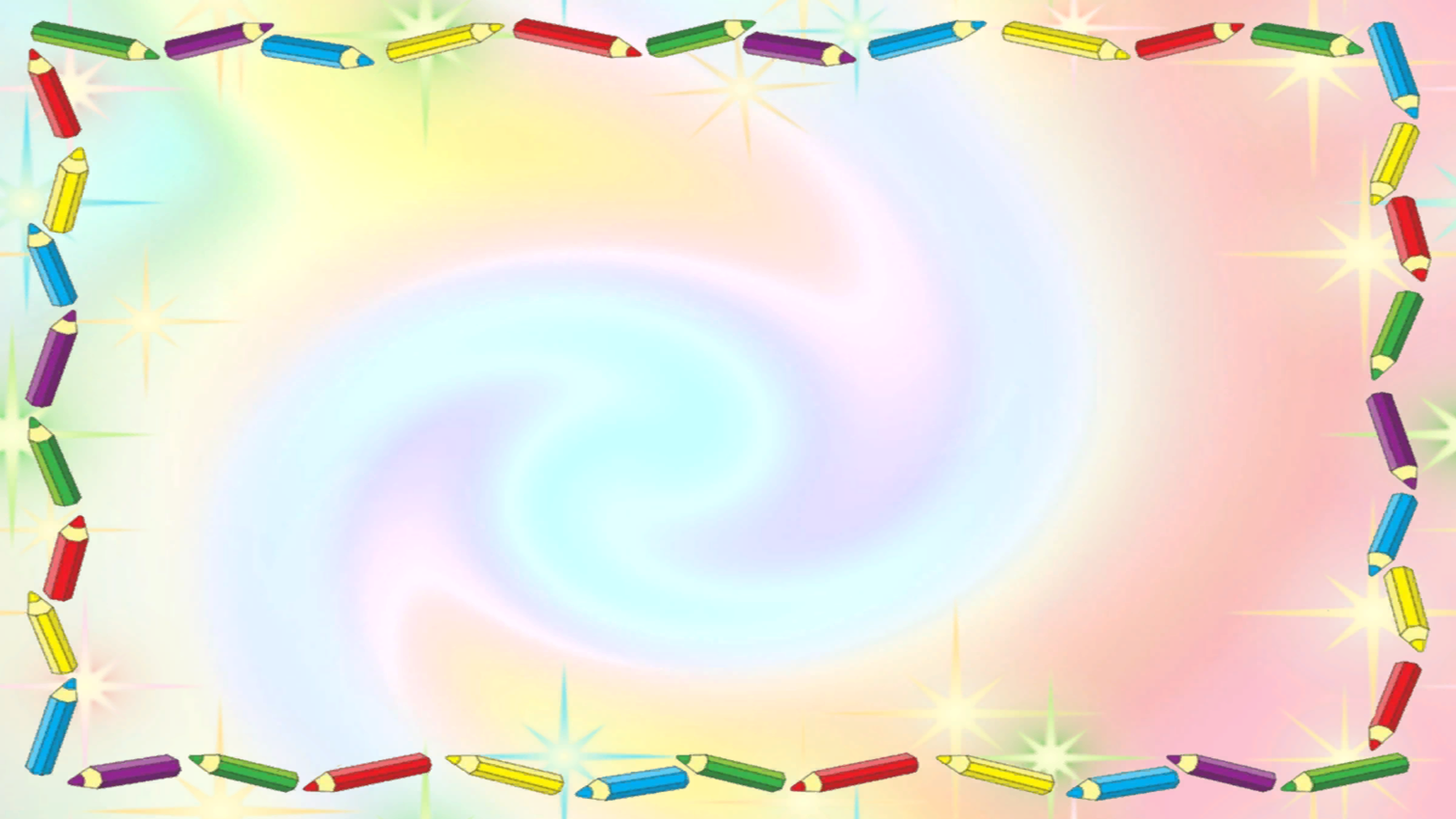 «Купание медвежат»
В. Бианки
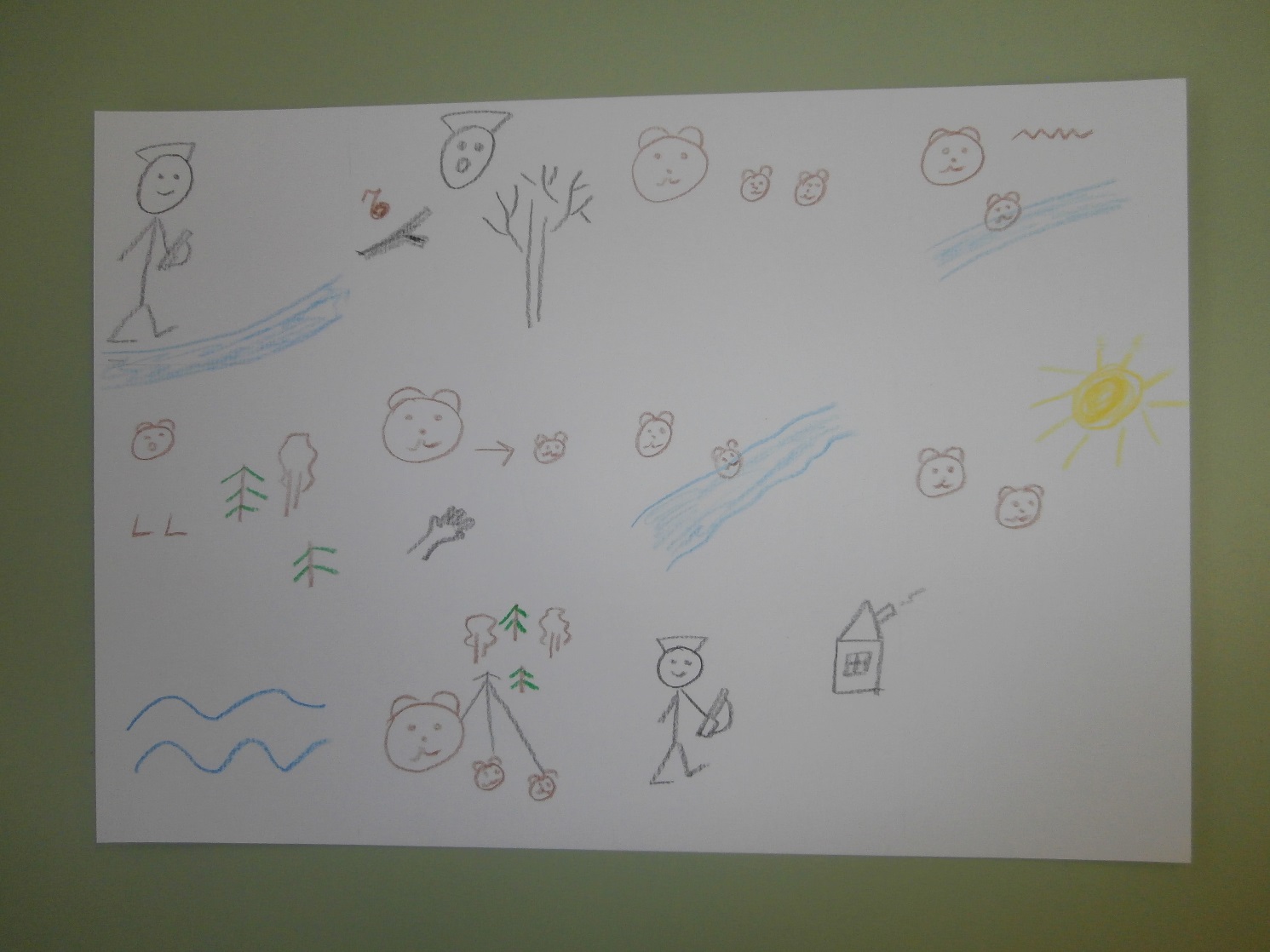 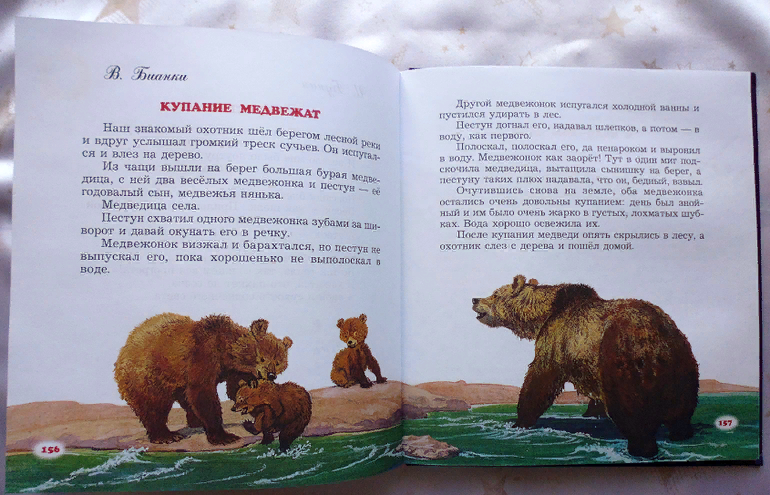 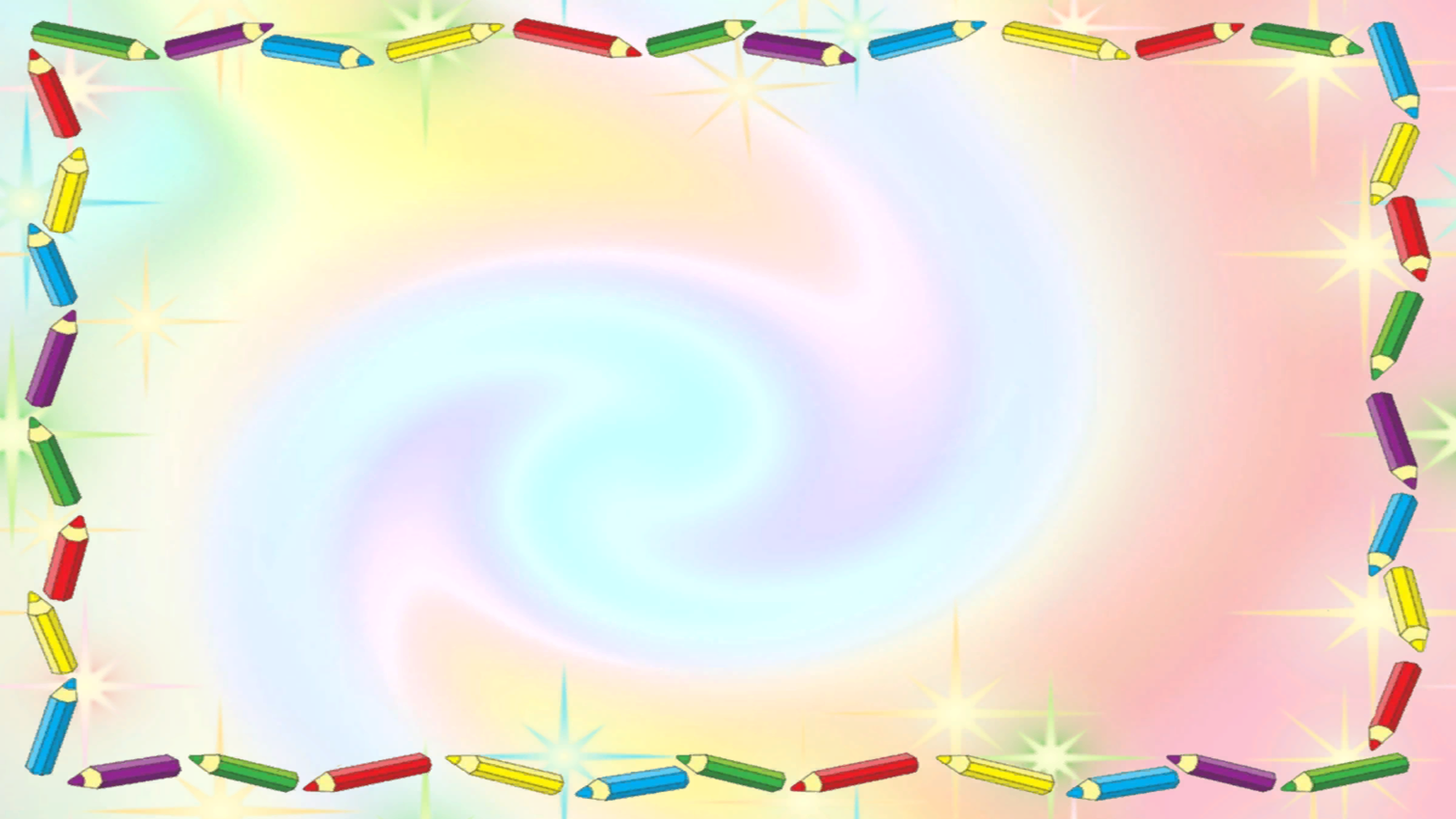 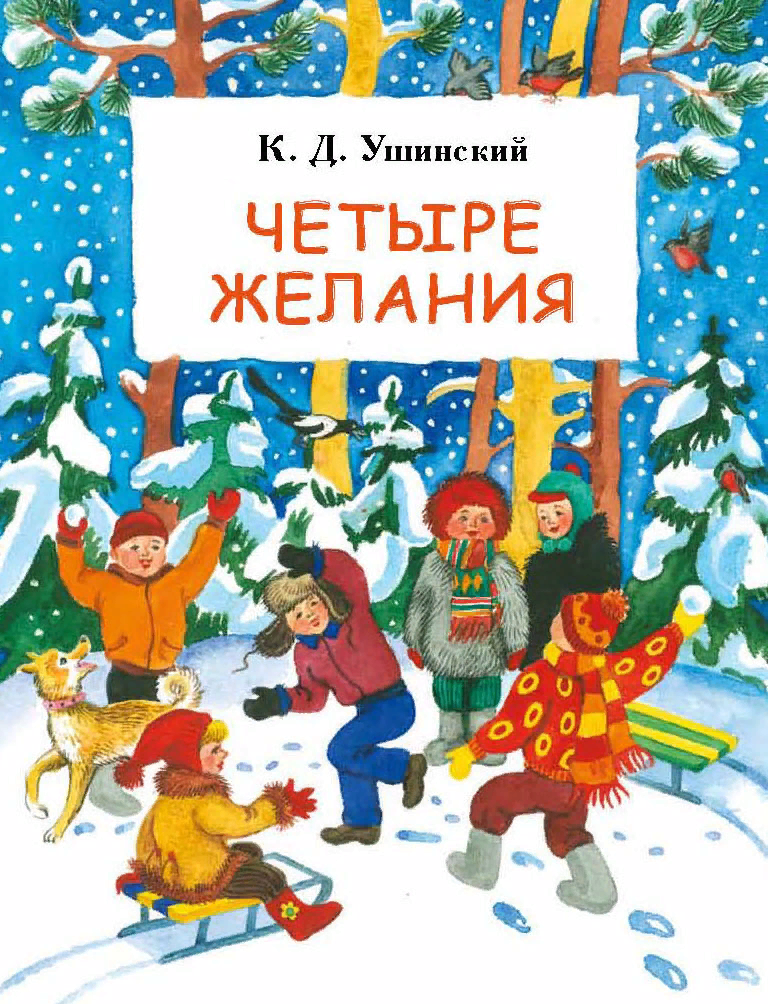 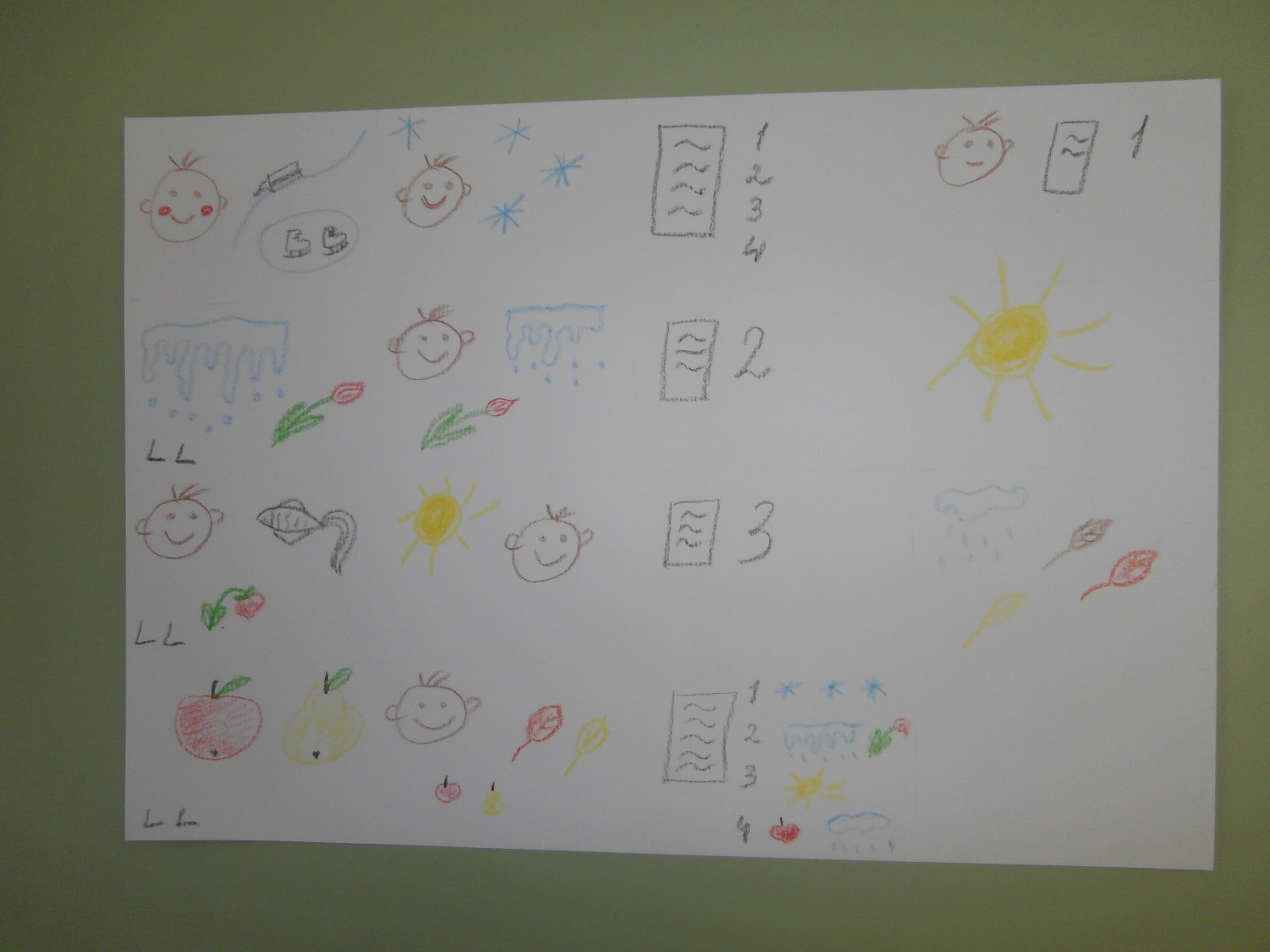 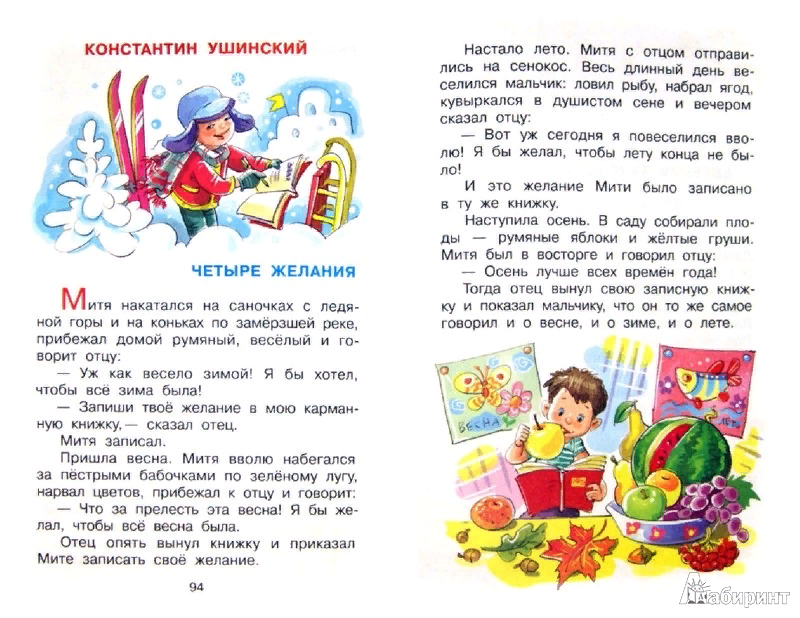 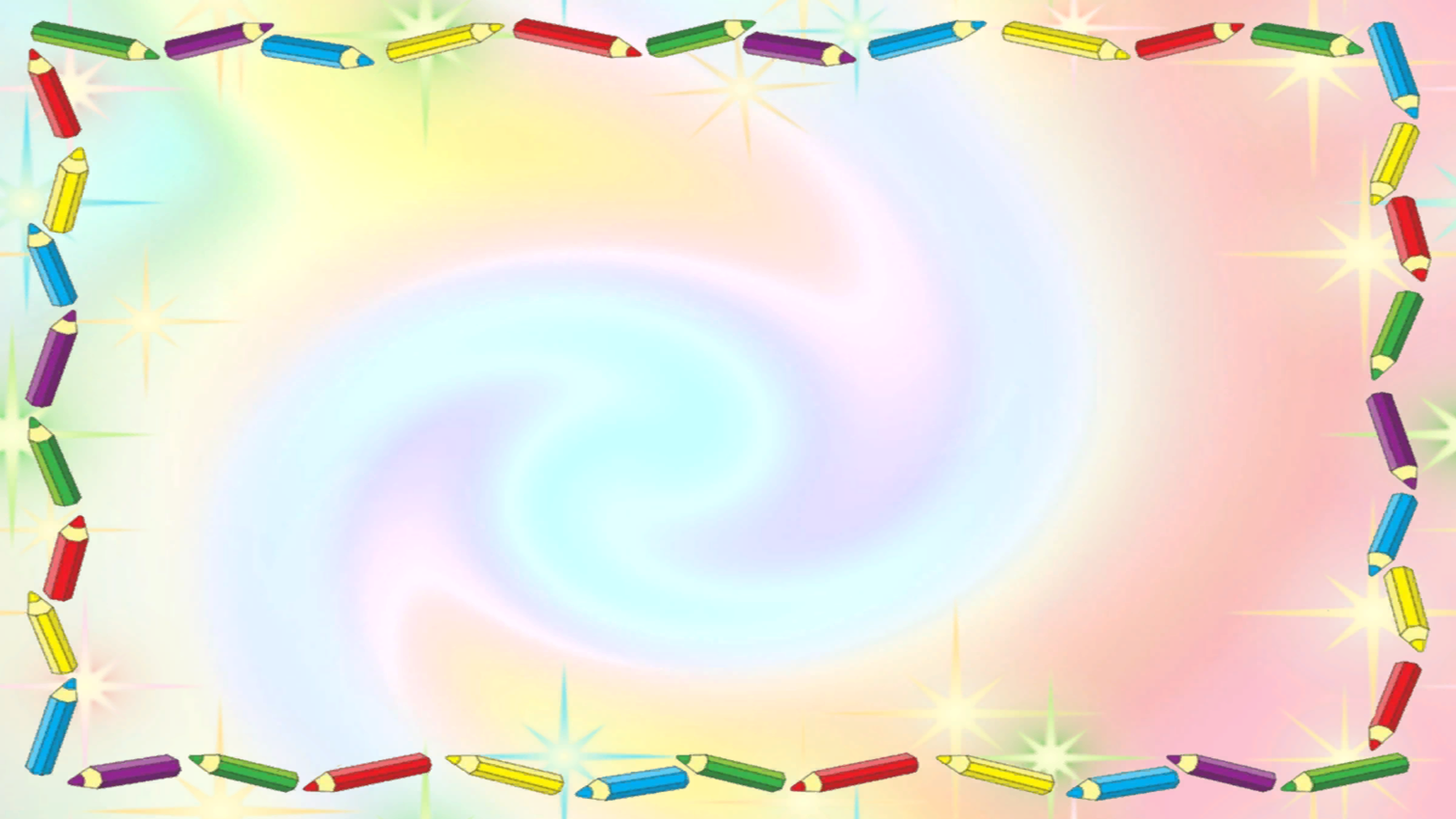 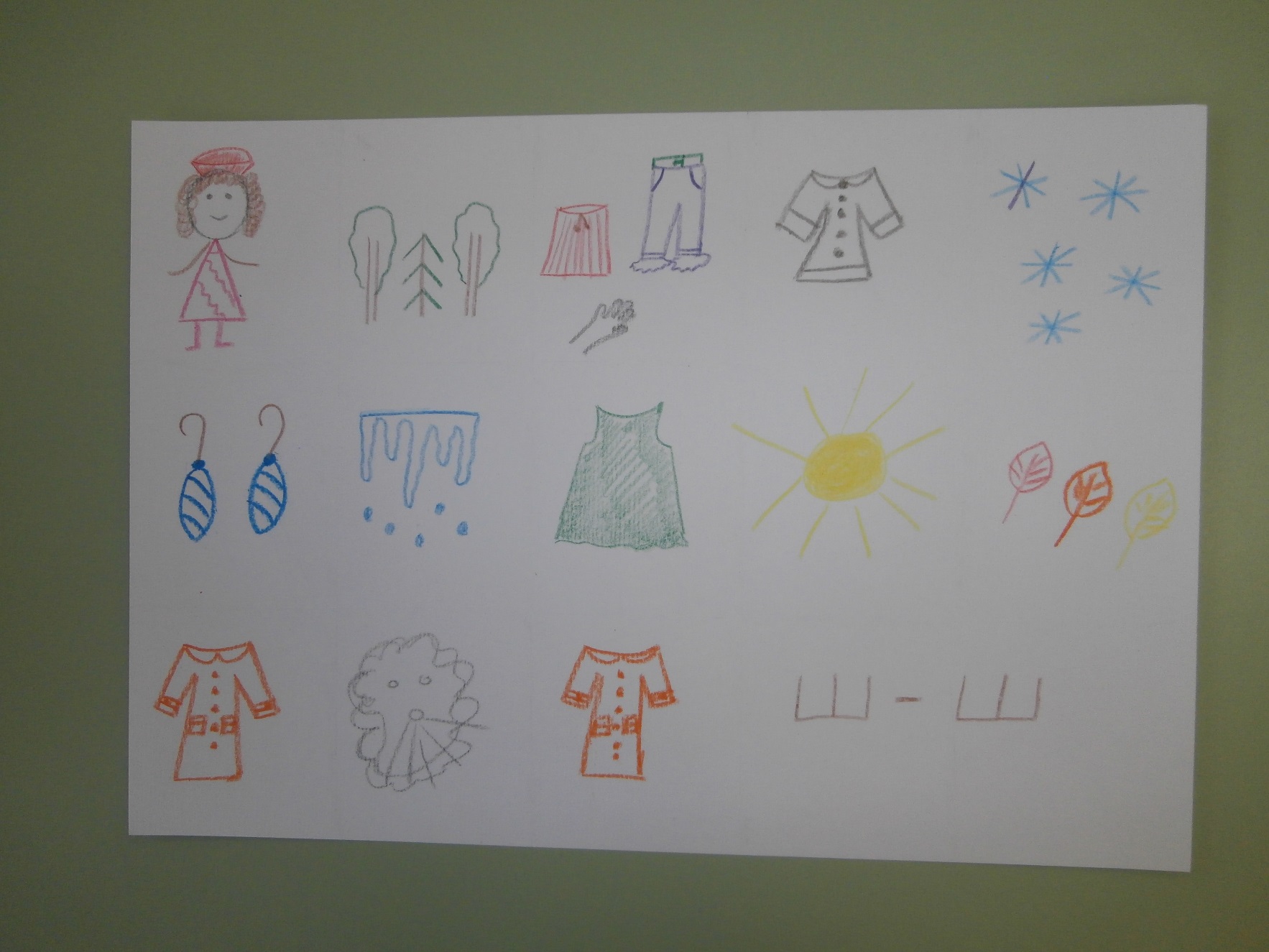 «Березка»
Это модница лесная 
Часто свой наряд меняет;
В шубке белой – зимой,
Вся в сережках – весной,
Сарафан зеленый – летом, 
В день осенний – в плащ одета.
Если ветер налетел, 
Золотистый плащ шуршит.
И. Семенова
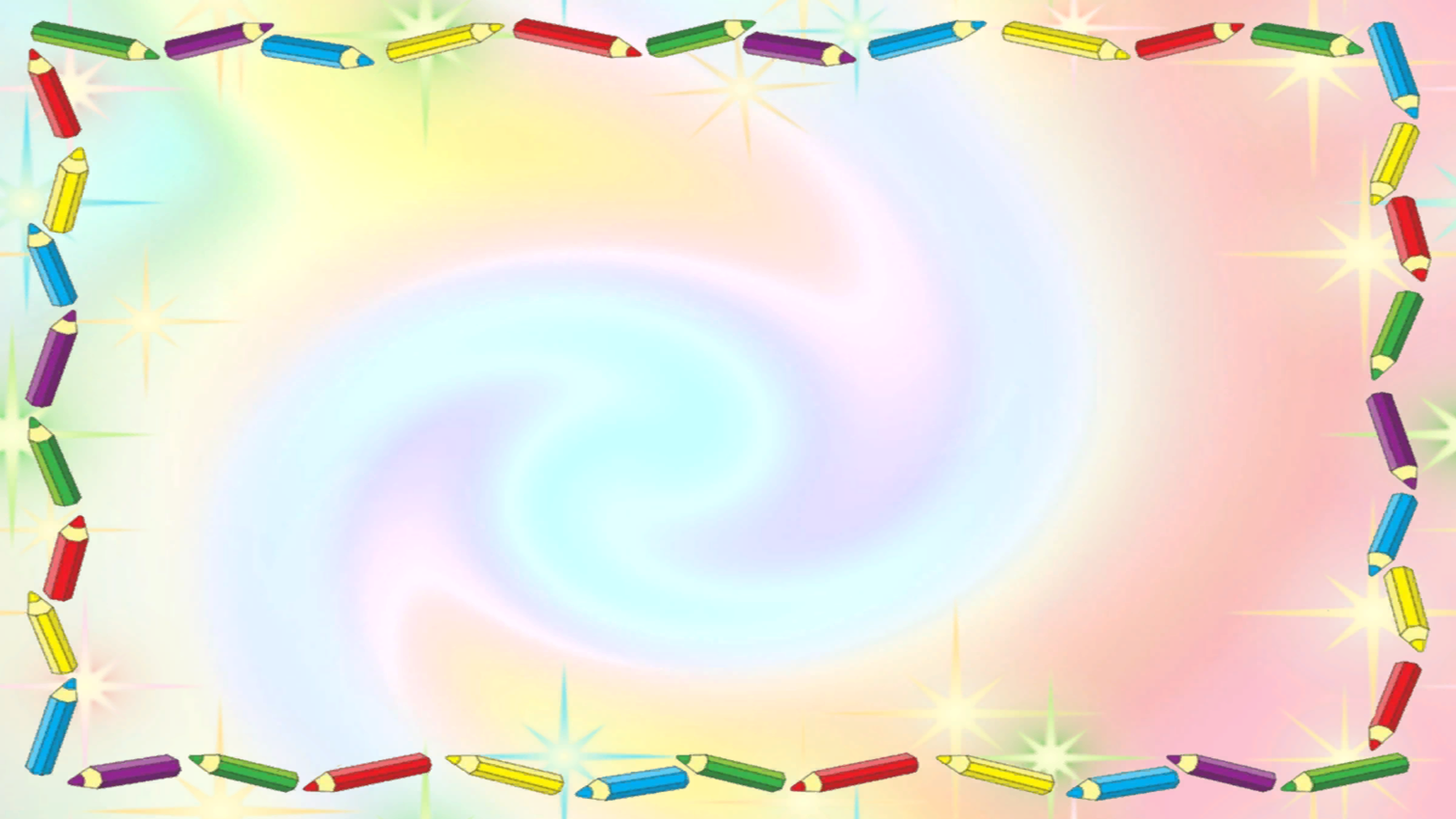 СПАСИБО ЗА ВНИМАНИЕ!
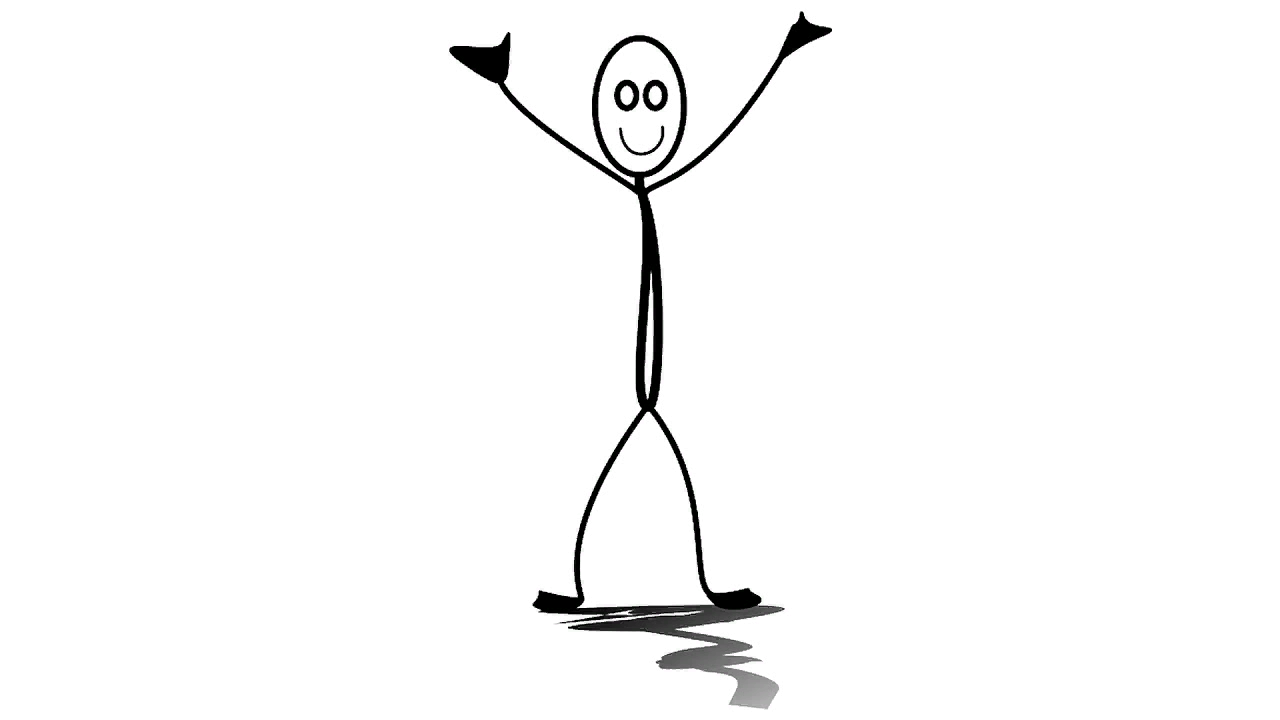